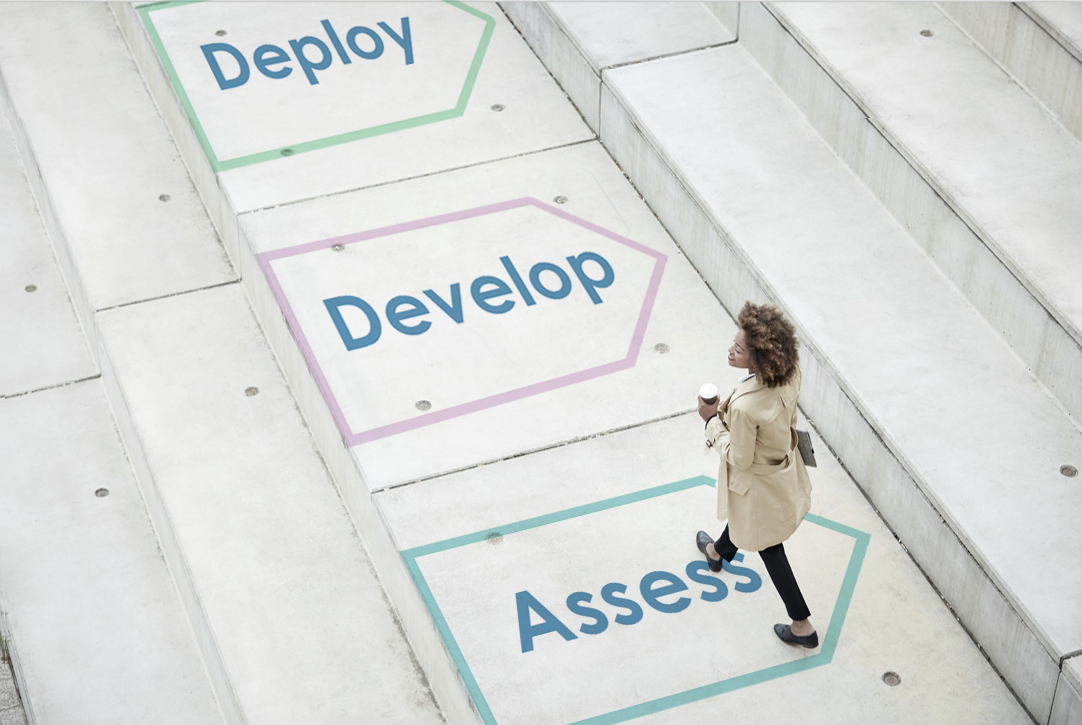 A Complete Change Management Workflow
©2022 OCM Solution
ocmsolution.com
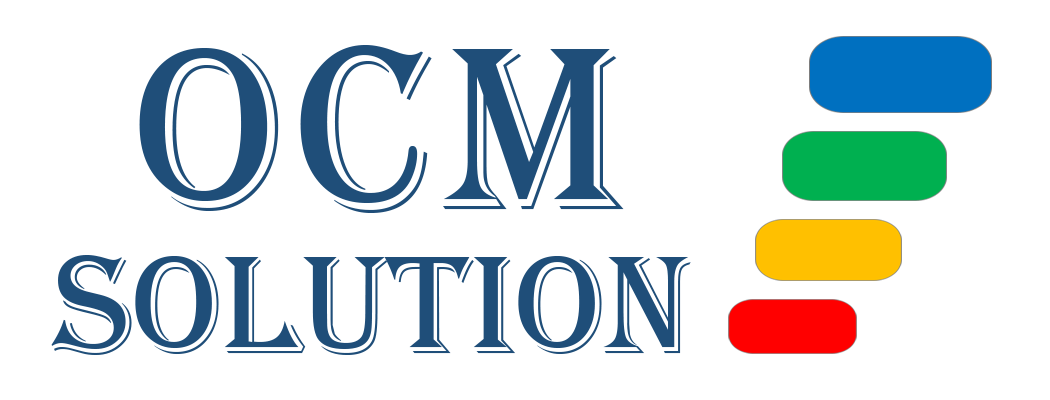 OCM Solution Change Management Framework
The OCM Solution Change Management Framework is 5-phase change model that uses a "manage by deliverables" approach. The phases categorize the project actions that are needed to conduct a successful change project from start to finish. 

Each phase includes people-focused deliverables which require a set of tasks to achieve. Our change approach allows the freedom to accomplish those deliverables in the way the change team feels is most optimized. It’s also easily scalable to any size or scope of project and can be used with both Agile and Waterfall approaches.
OCM Solution Change Management Framework
In general, any type of change management methodology should be considered the “science” of change management. It is the same concept involved with getting an education or getting trained on something. You learn the science (method) of that topic.

Over time, you will need to build the “art” of change management, which involves developing proficiency. With years of experience, which includes seeing what works and what doesn’t work, you can build upon any change methodology, and perfect your art of change management implementation.

The OCM Solution Change Management Framework comes from that ideal combination of the Science and the Art of change management.
OCM Solution Change Management Framework
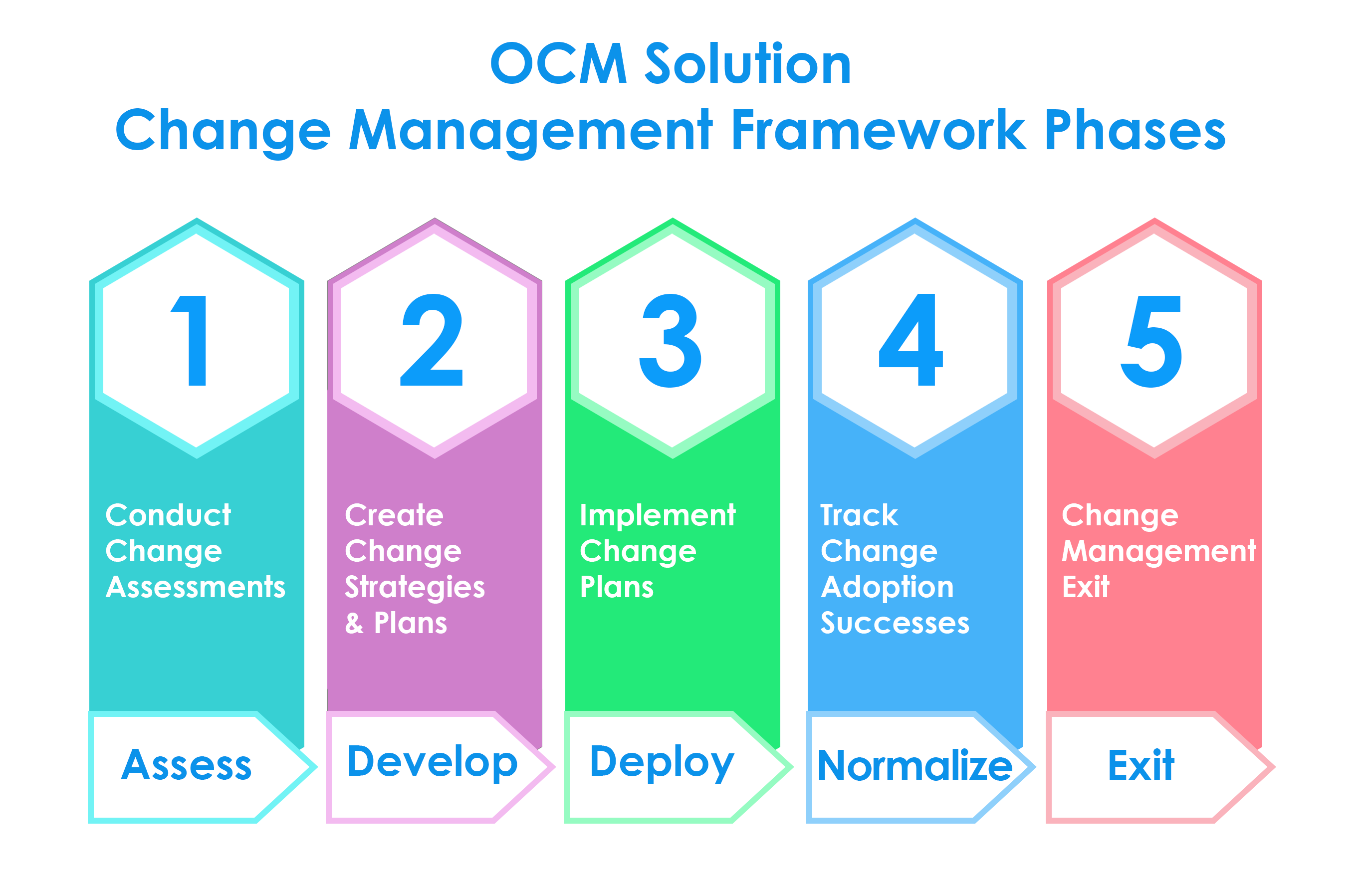 This Complete Change Management Workflow takes you through the basics of the phases and deliverables of a typical change management project.

This workflow gives you the foundation you need for a successful change management implementation.
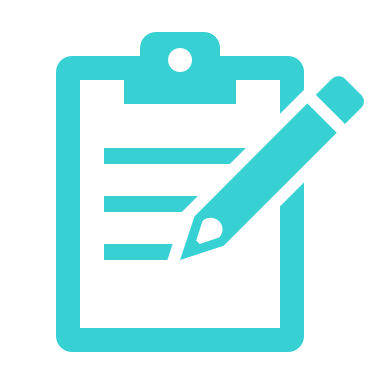 Phase 1: Assess
Conduct Change Assessments
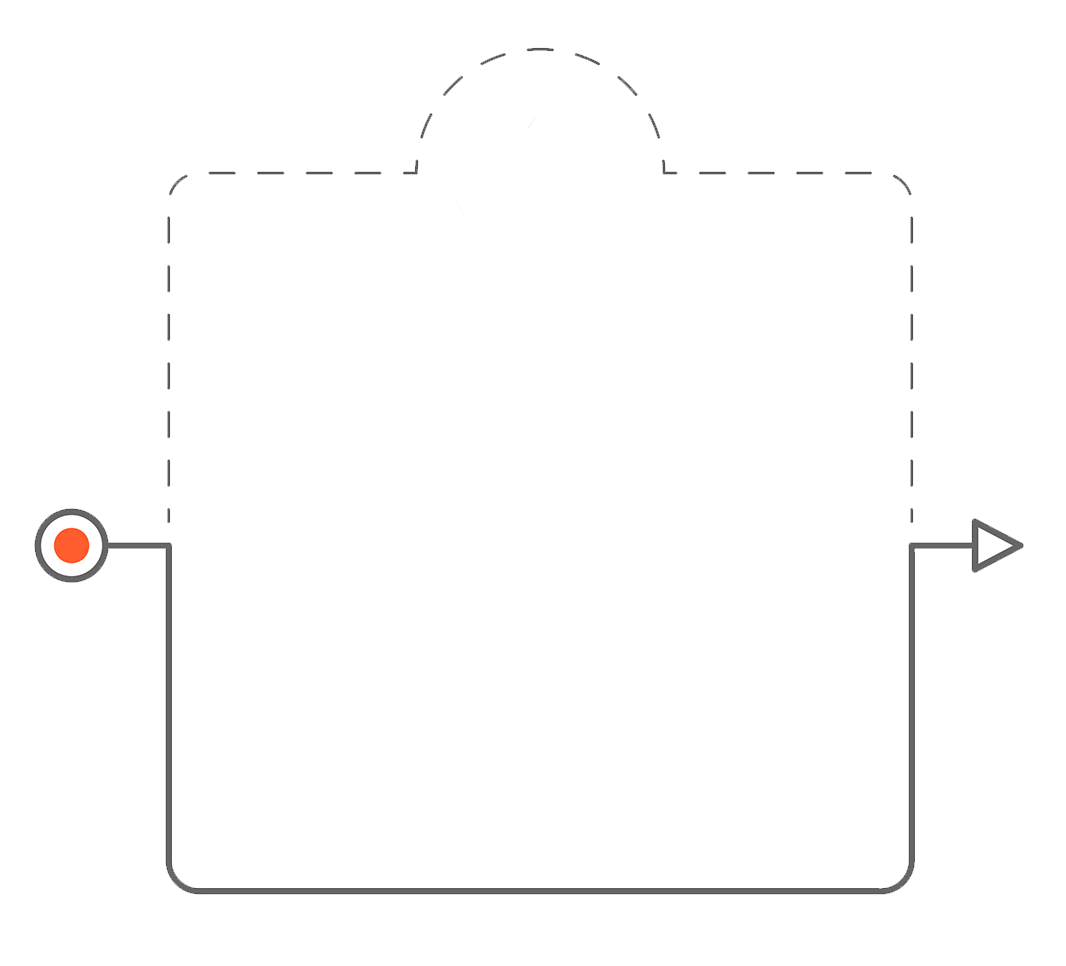 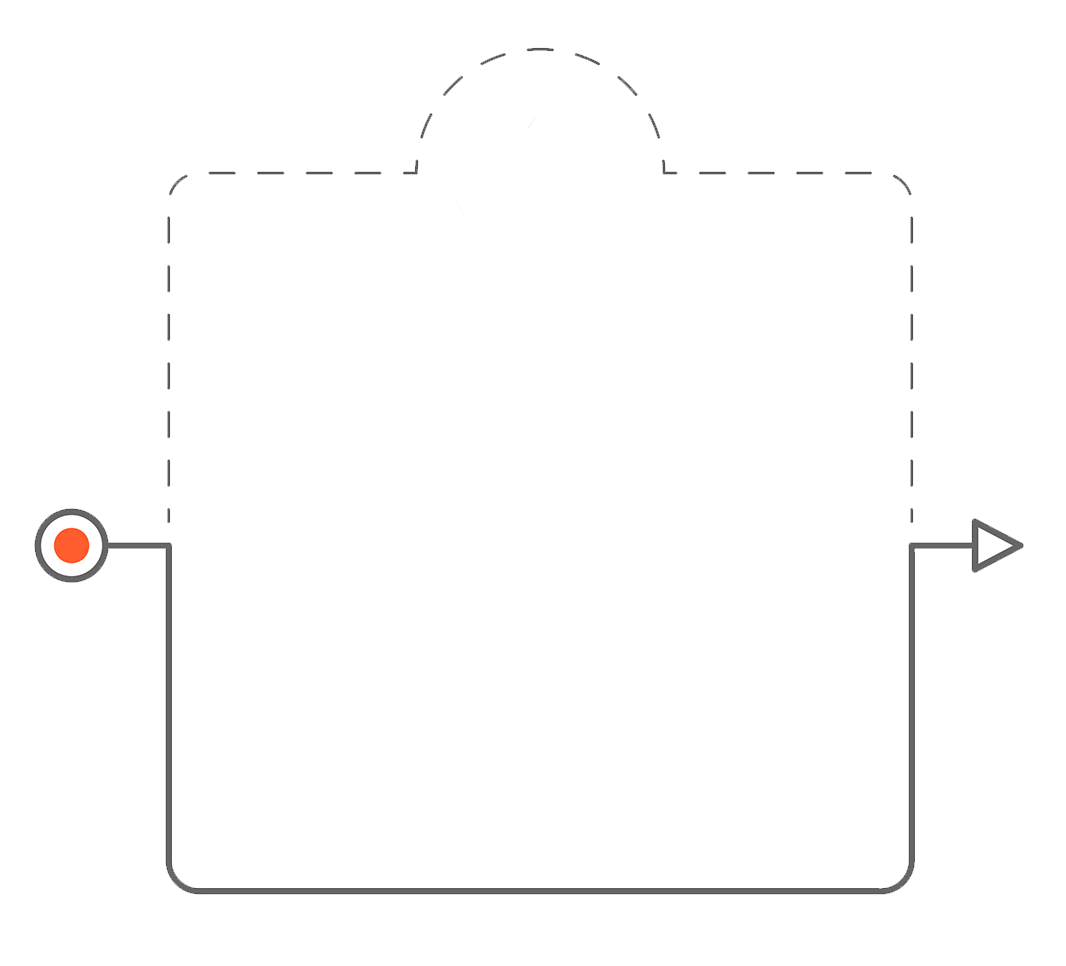 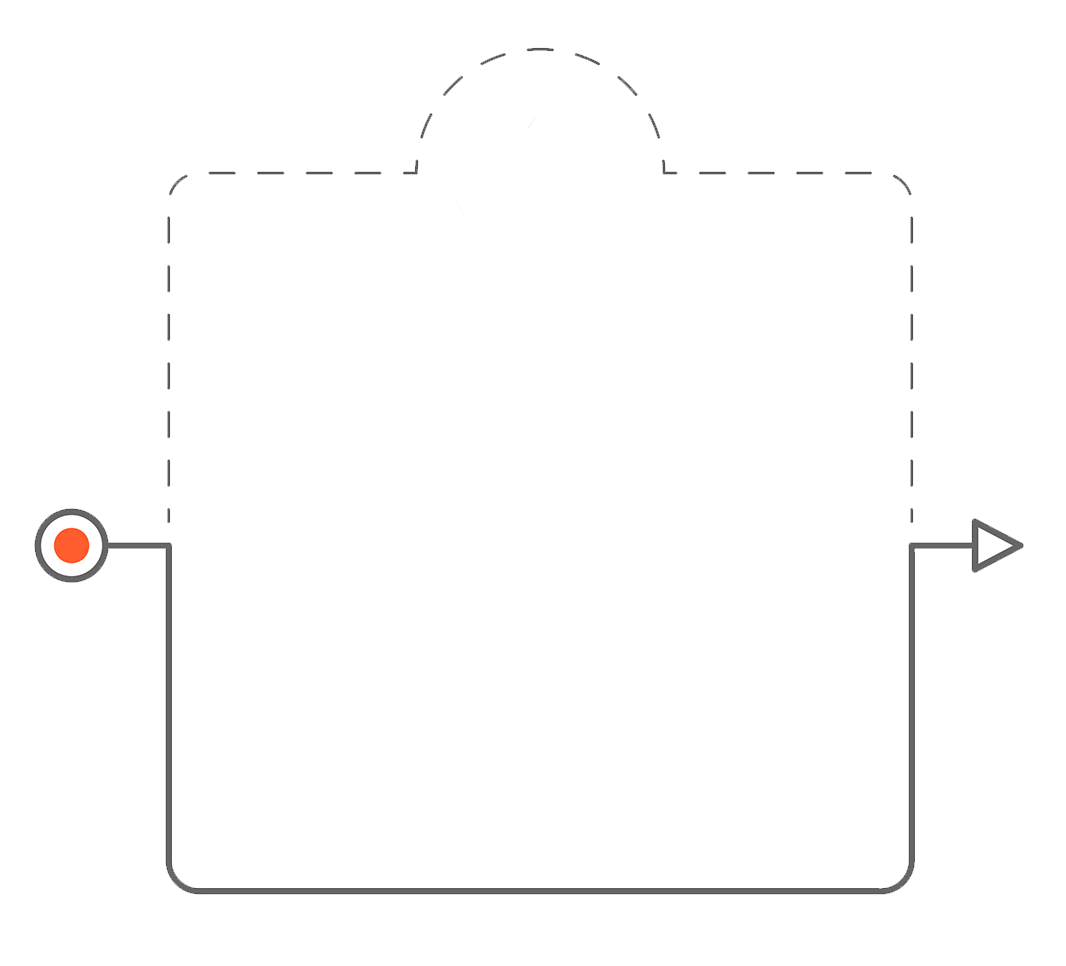 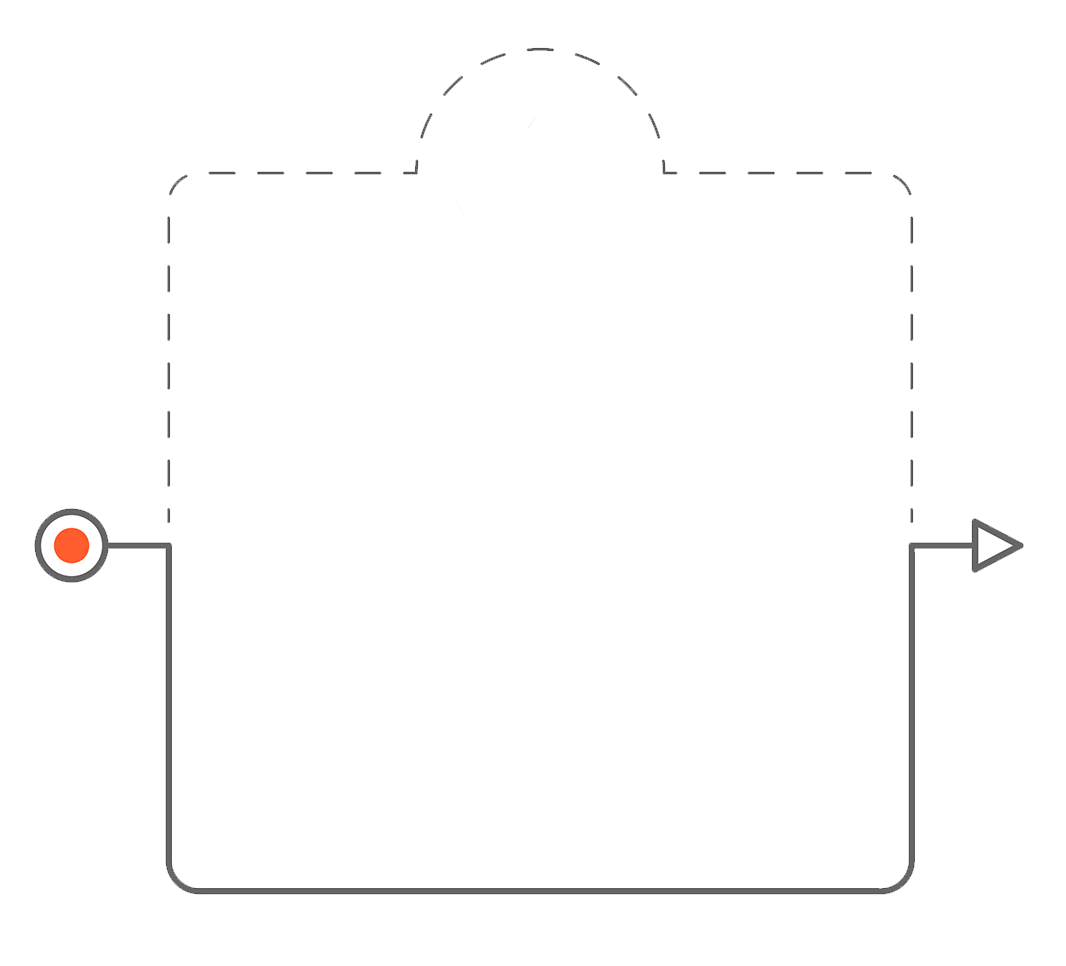 1.1
1.2
1.3
1.4
Ramp up on Your Change Tasks
Assess Project Risk & Successes
Assess Impacts
Assess Stakeholders
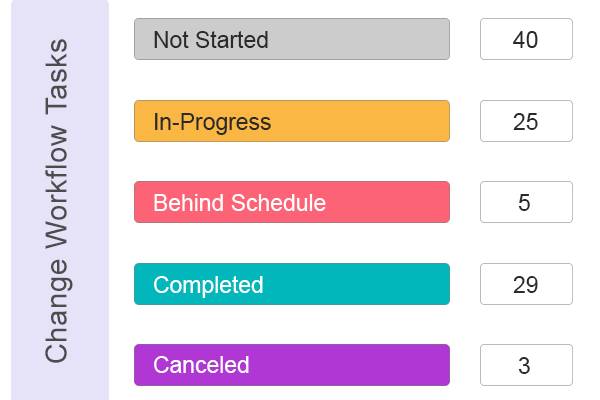 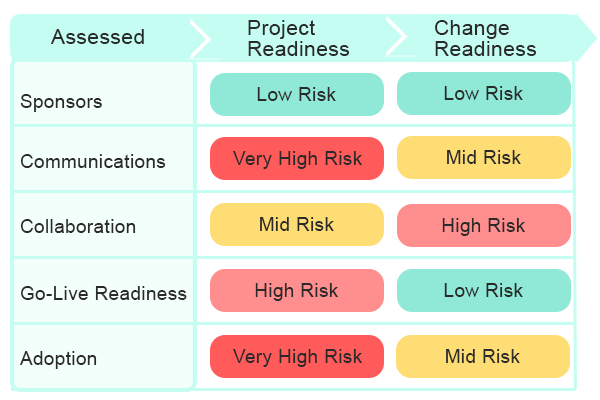 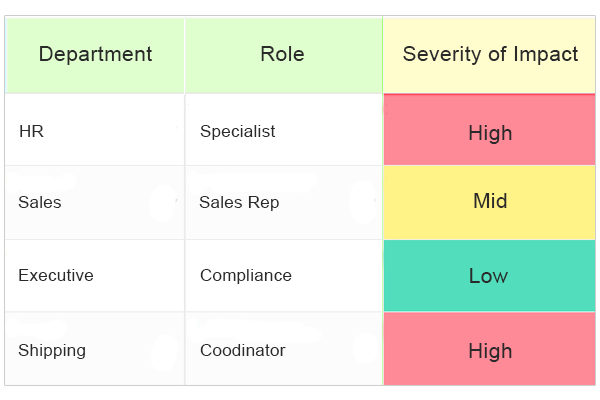 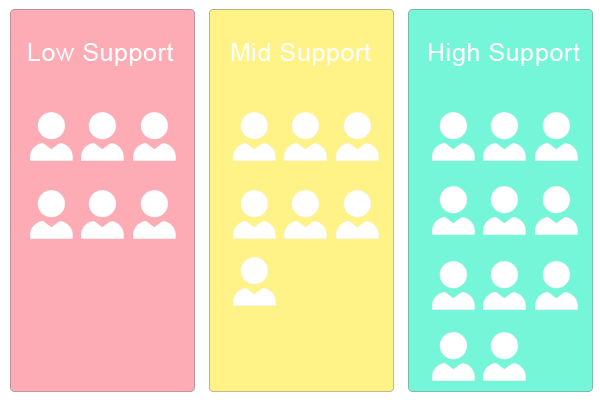 Change Management Plan Template
Project Assessment & Risk Tracking Toolkit
Change Impact 
Management Toolkit
Stakeholder Management Toolkit
Read More
Read More
Read More
Read More
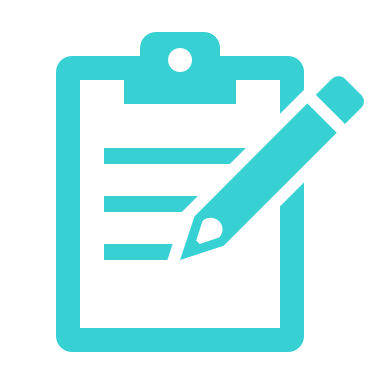 Phase 1: Assess
Conduct Change Assessments
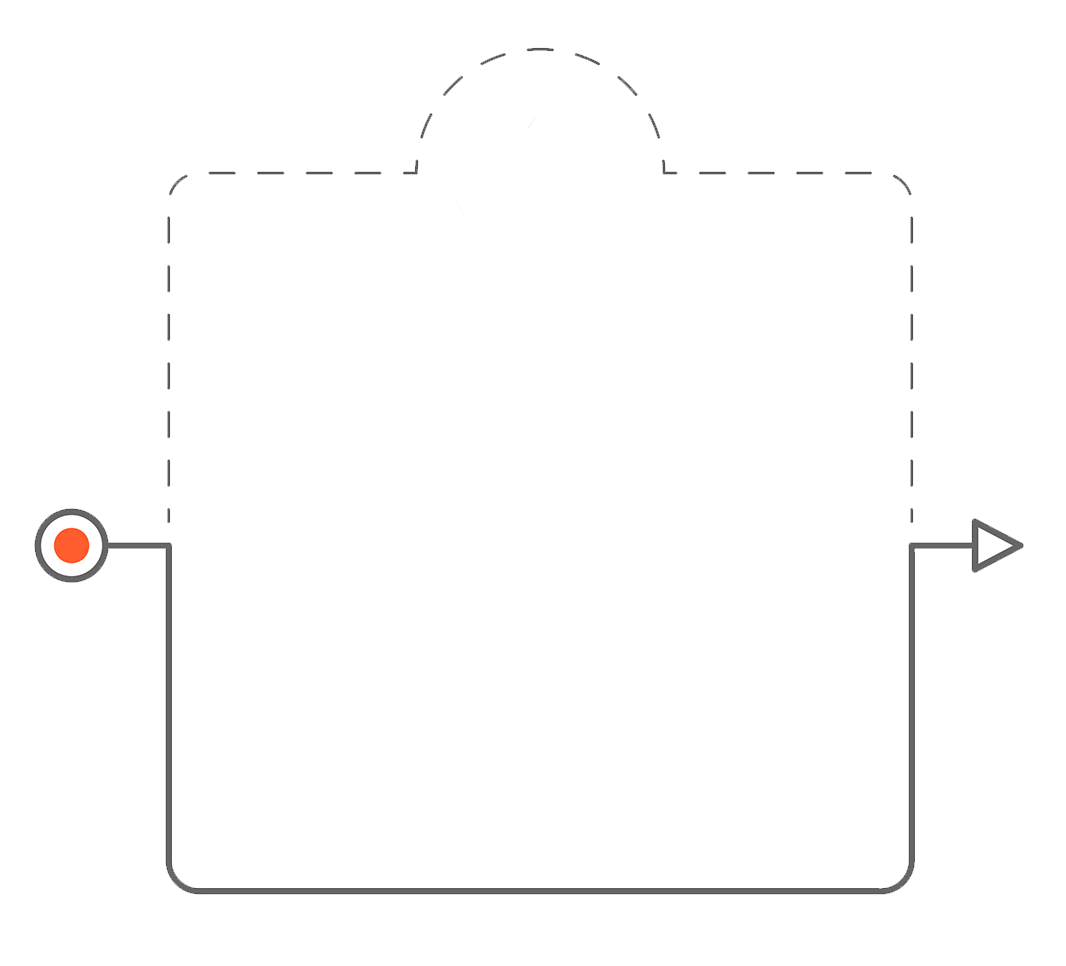 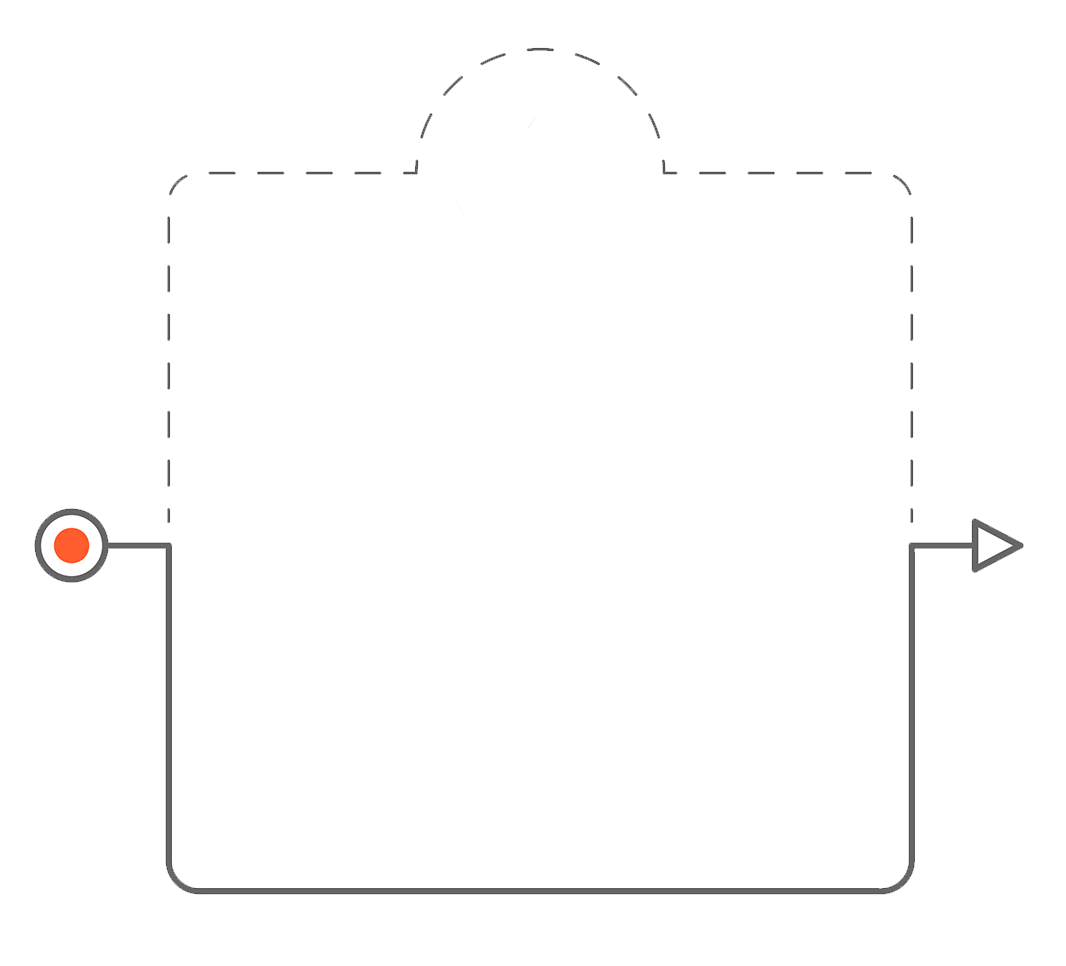 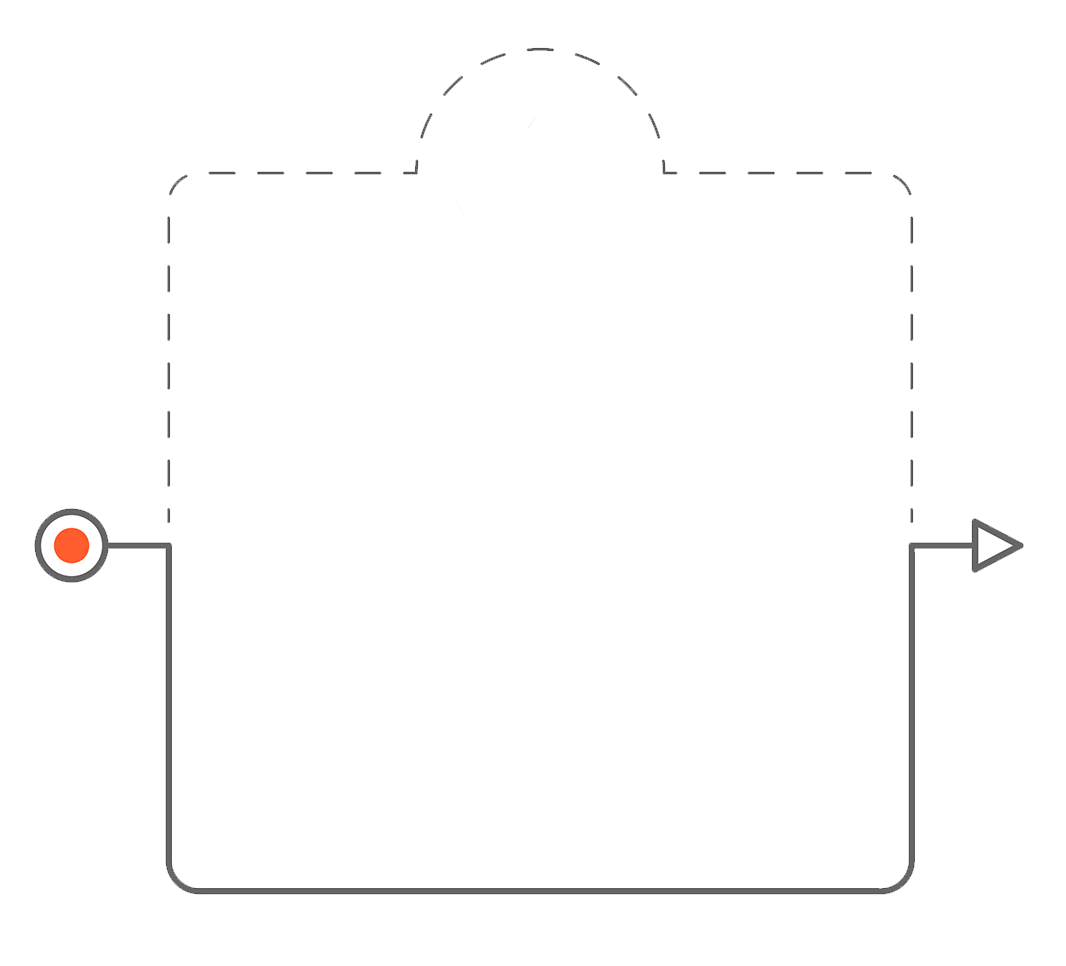 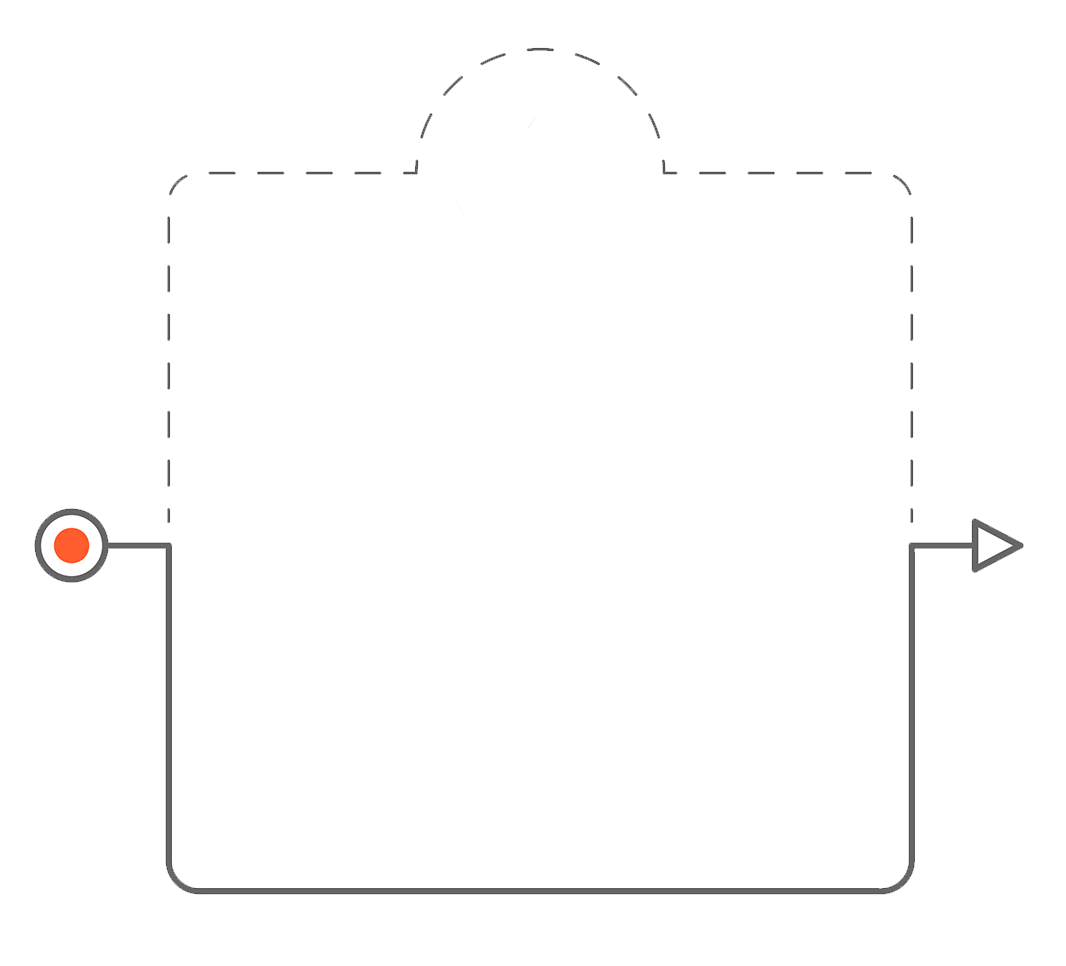 1.5
1.6
1.7
1.8
Assess Change Readiness
Assess Resistance to Change
Assess Communication Needs
Assess Change Champion Network
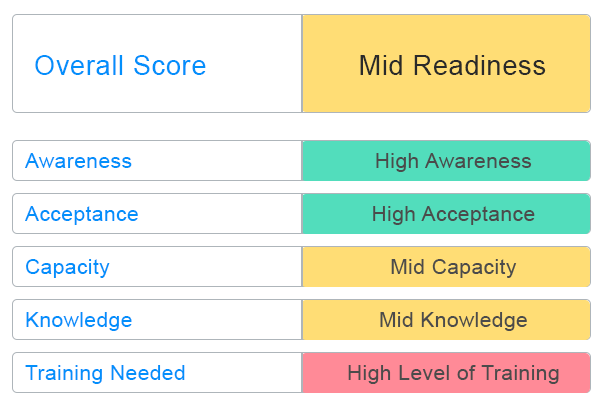 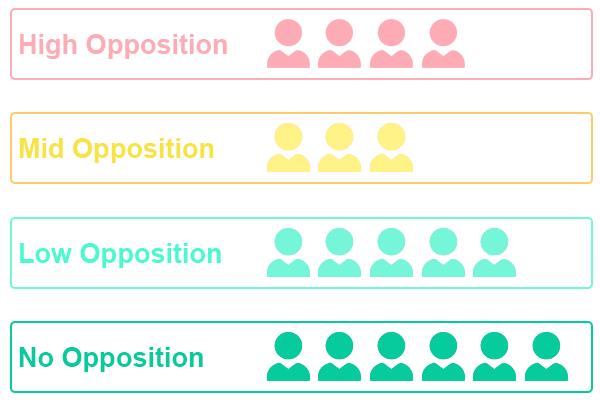 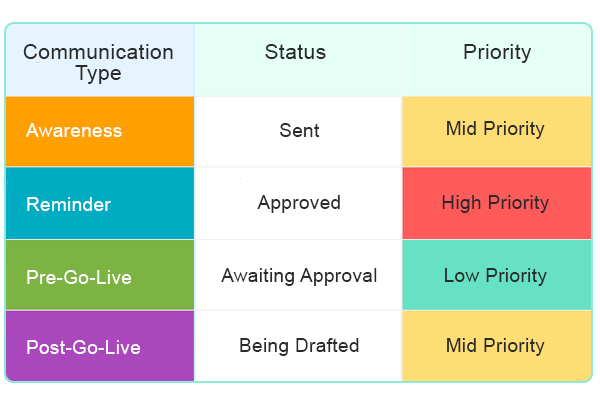 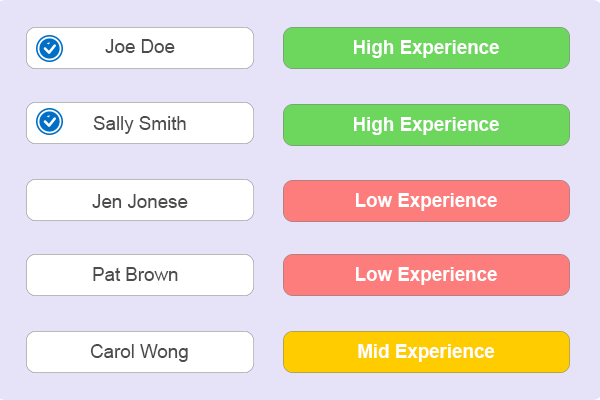 Change Readiness Toolkit
Resistance Management Toolkit
Communications Management Toolkit
Change Champions & Agents Management Toolkit
Read More
Read More
Read More
Read More
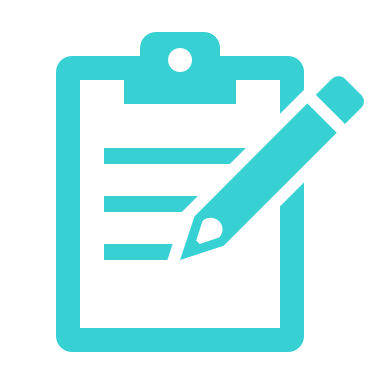 Phase 1: Assess
Conduct Change Assessments
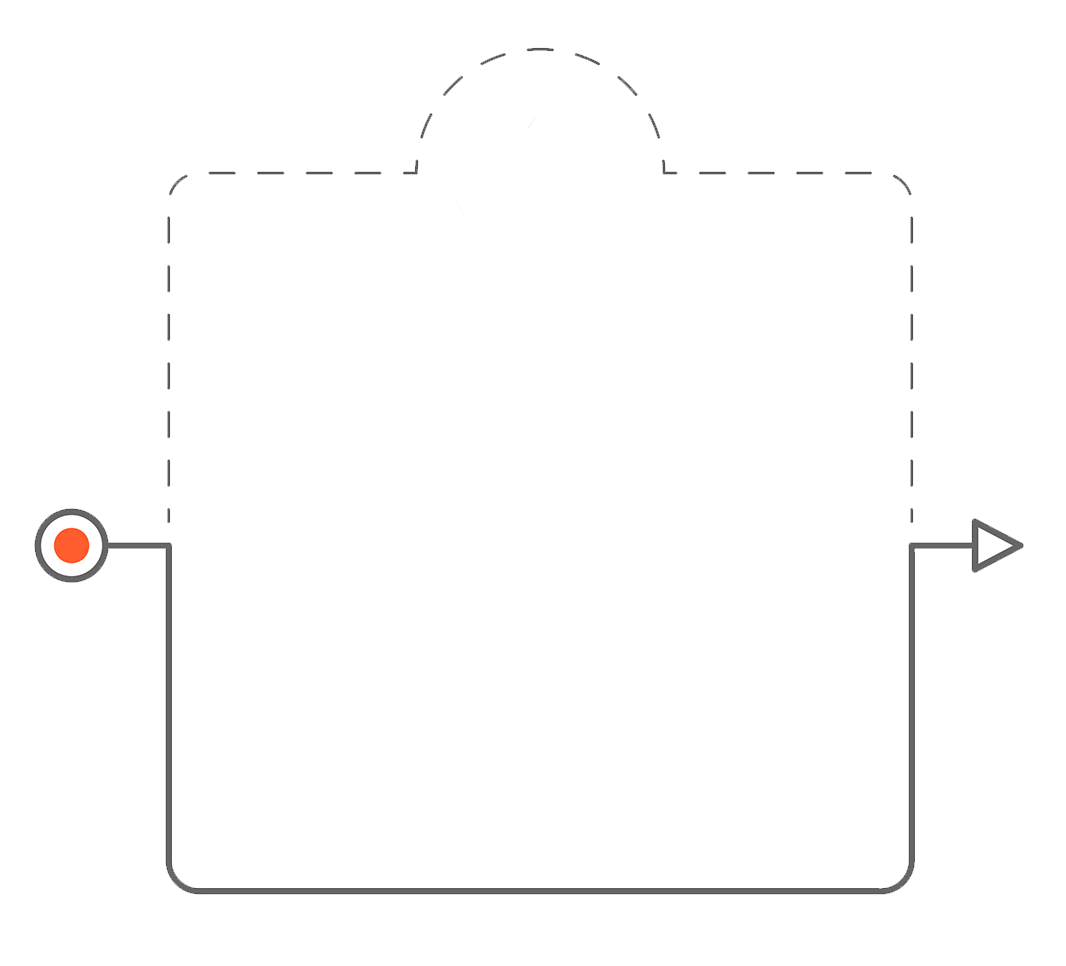 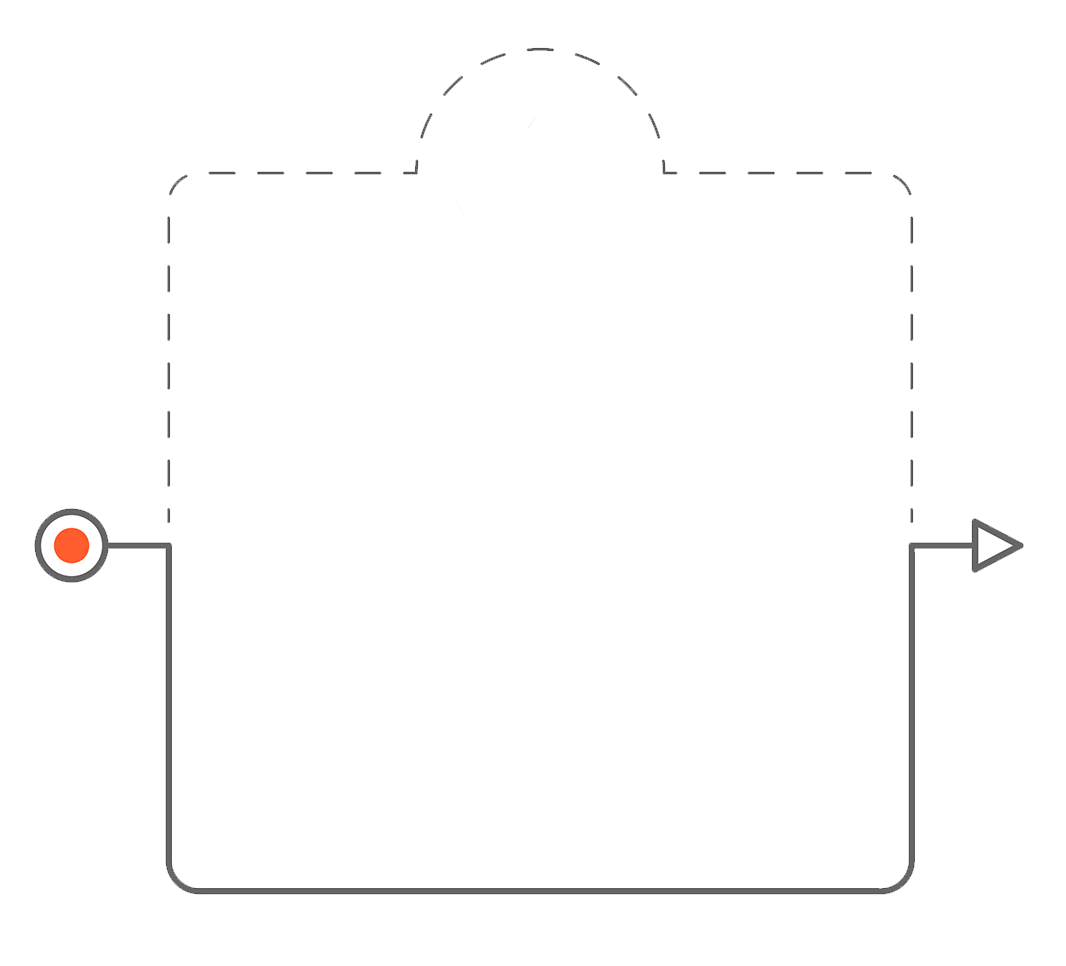 1.9
1.10
Assess Training Needs
Assess Coaching Needs
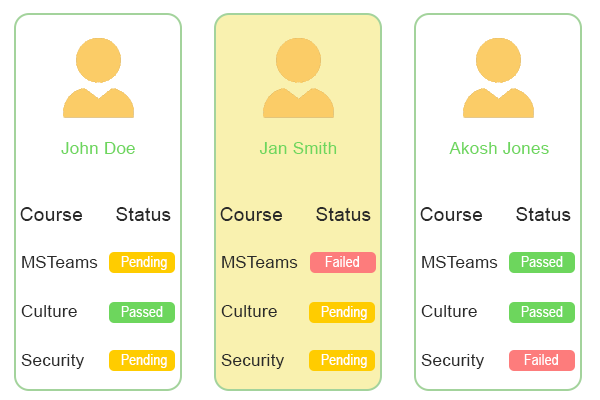 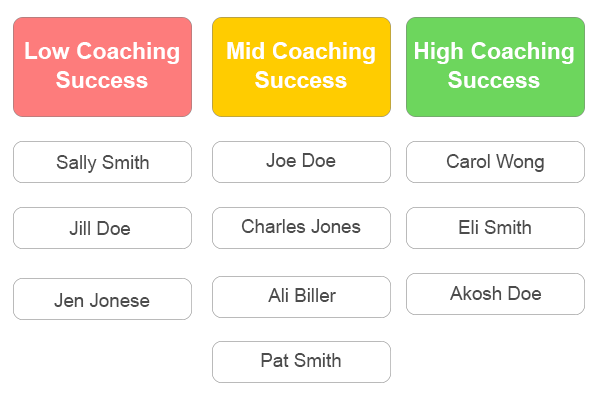 Training Management Toolkit
Coaching Management Toolkit
Read More
Read More
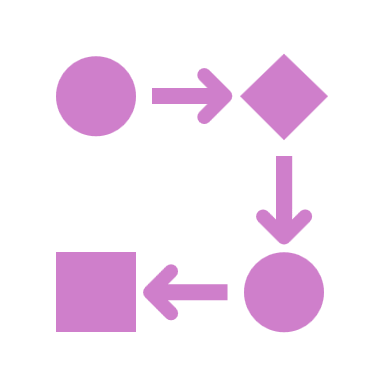 Phase 2: Develop
Create Change Strategies & Plans
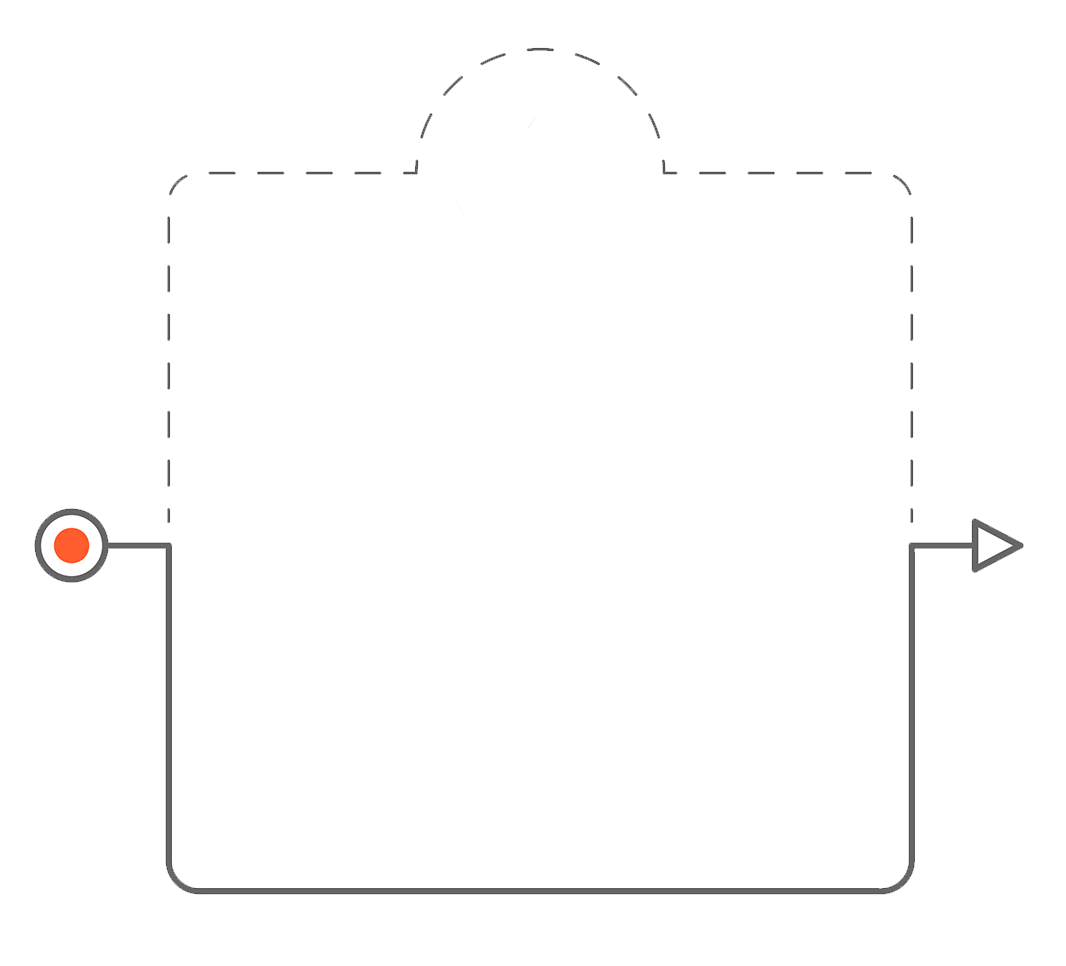 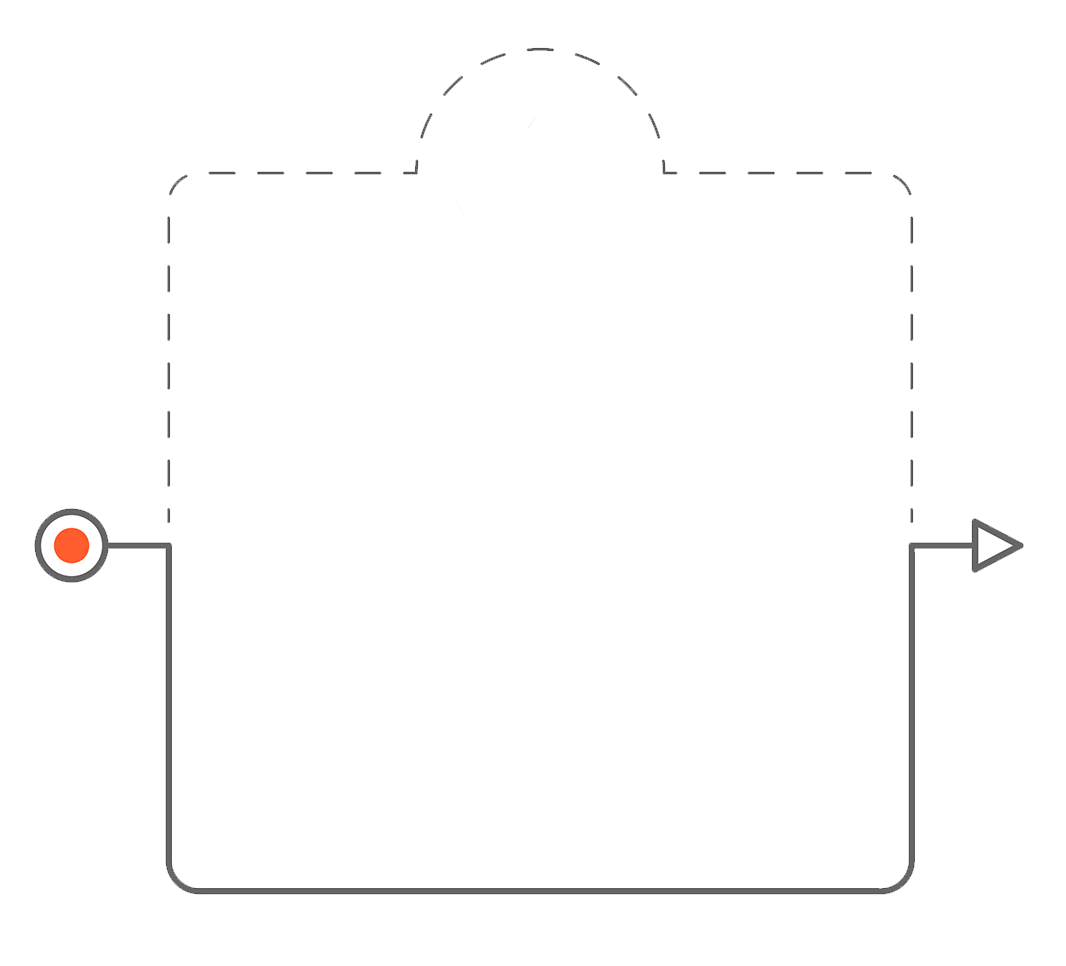 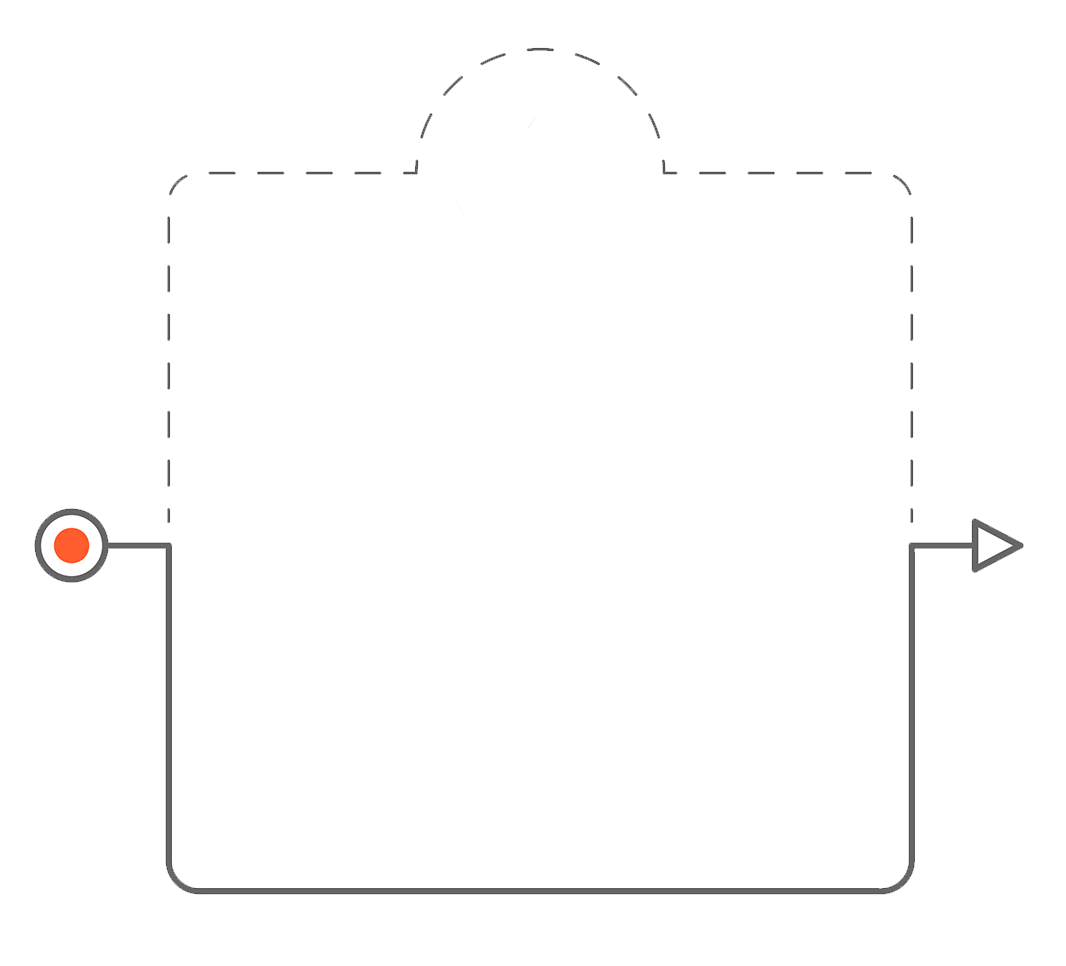 2.1
2.2
2.3
Create Strategic Change Playbook
Create Roadmaps
Develop Change Management Plan
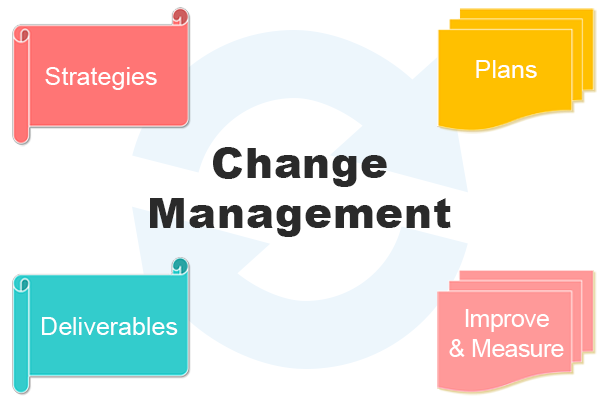 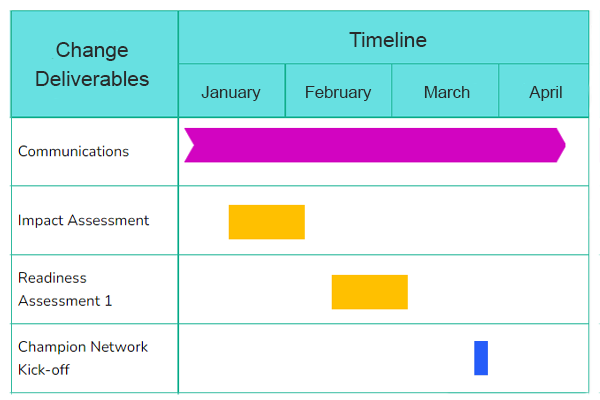 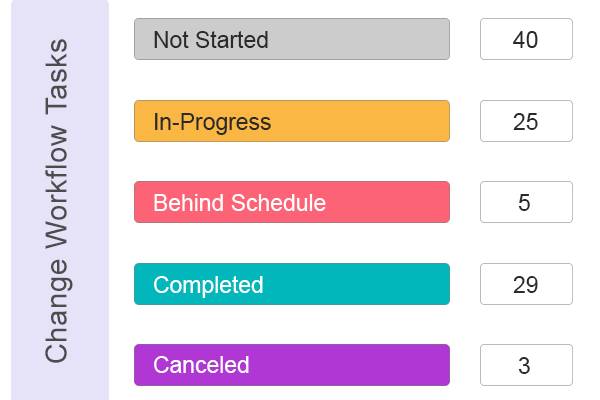 Change Management 
Strategic Playbook
Change Management Roadmaps Tool
Change Management Plan Template
Read More
Read More
Read More
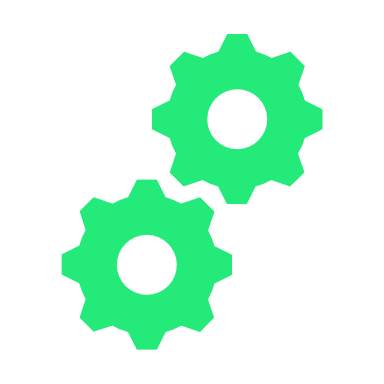 Phase 3: Deploy
Implement Change Plans
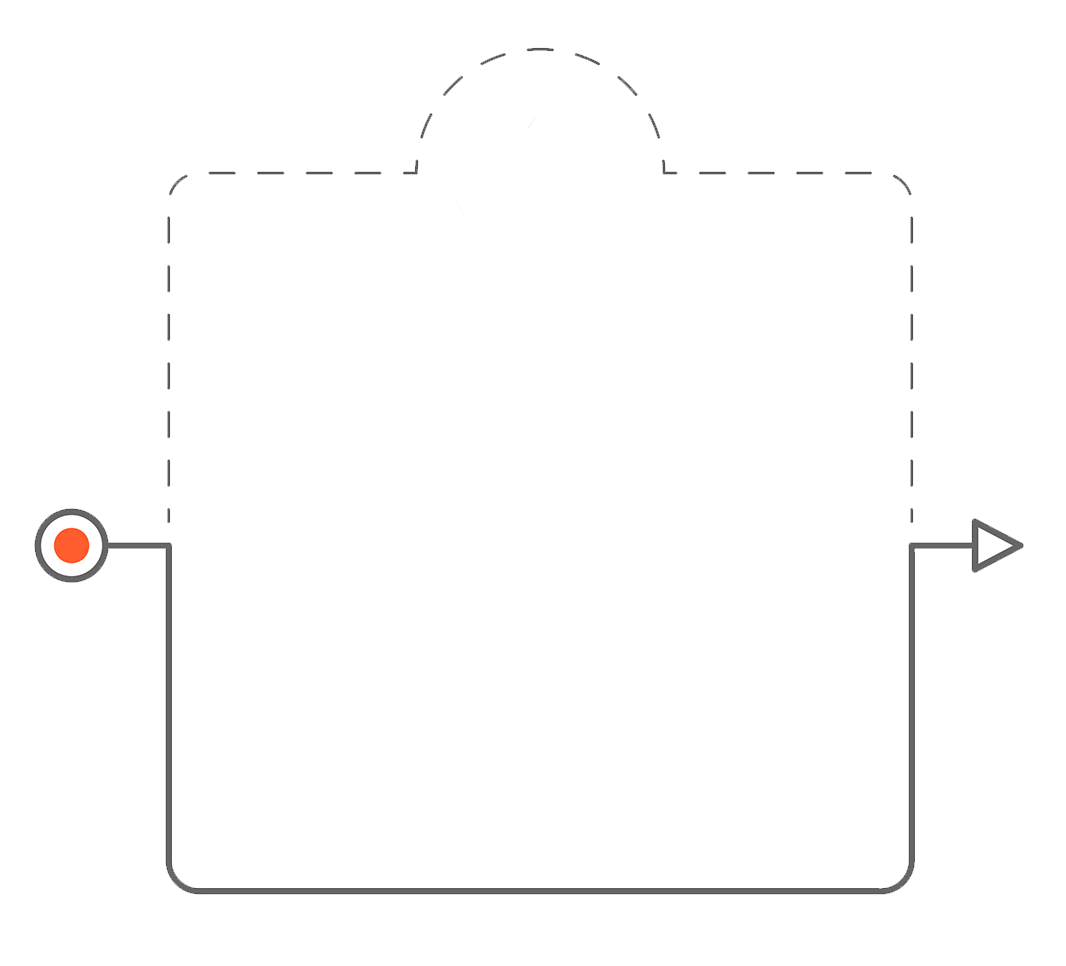 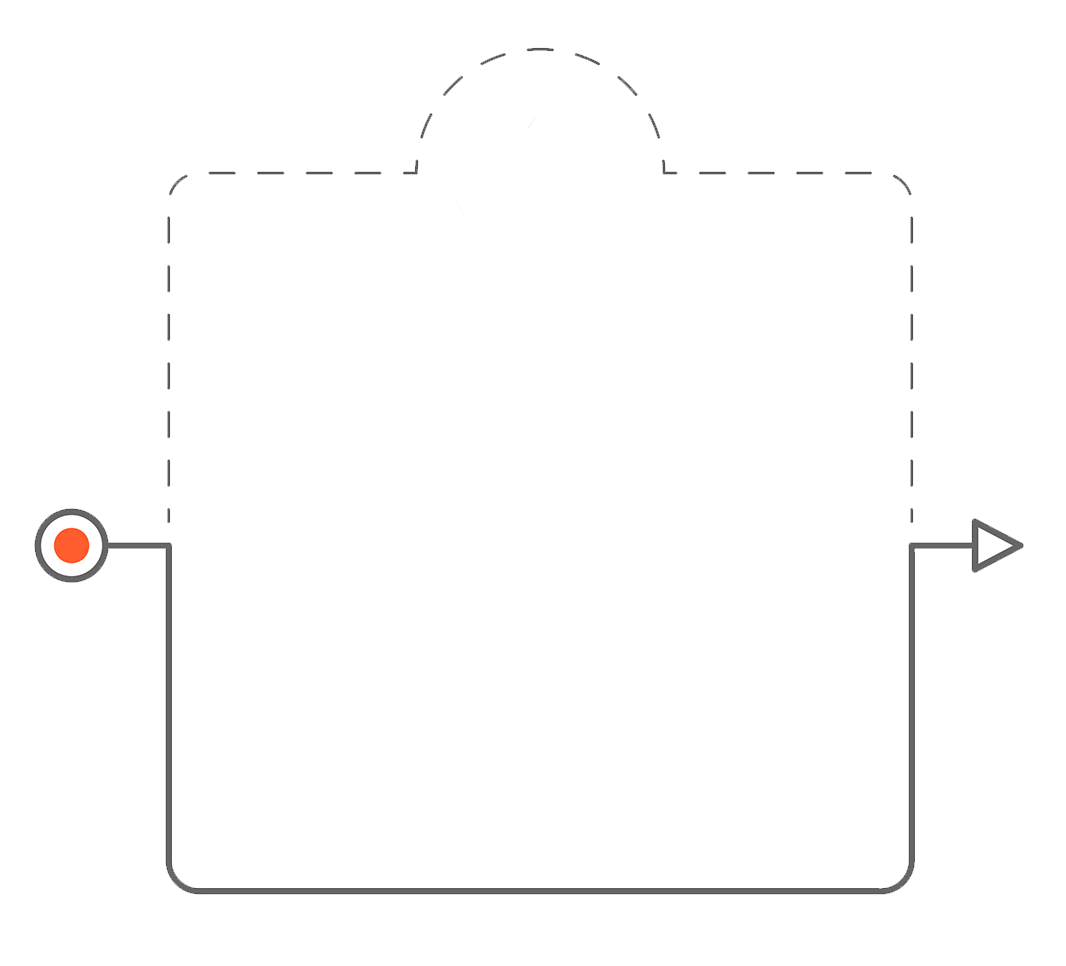 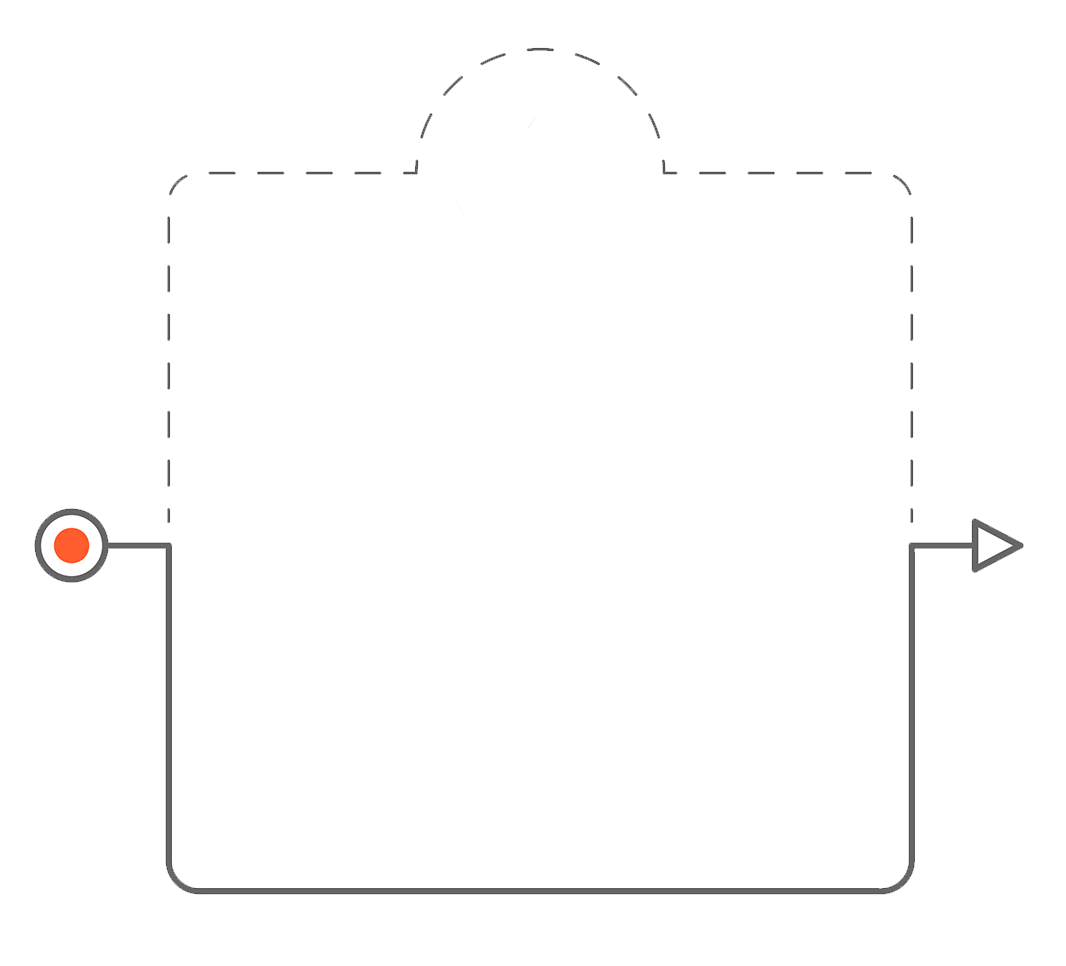 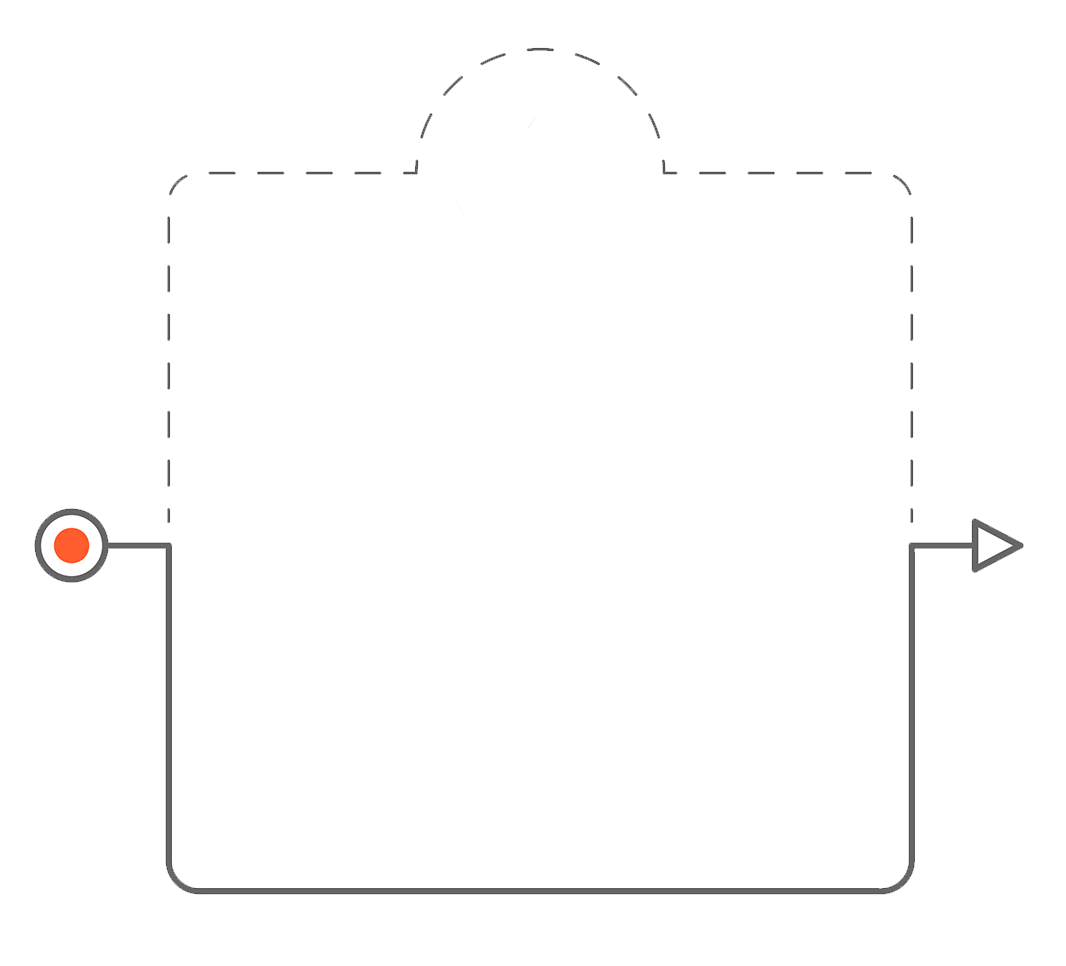 3.1
3.2
3.3
3.4
Deliver Communications
Engage Stakeholders
Manage Champion Network
Manage Resistance to Change
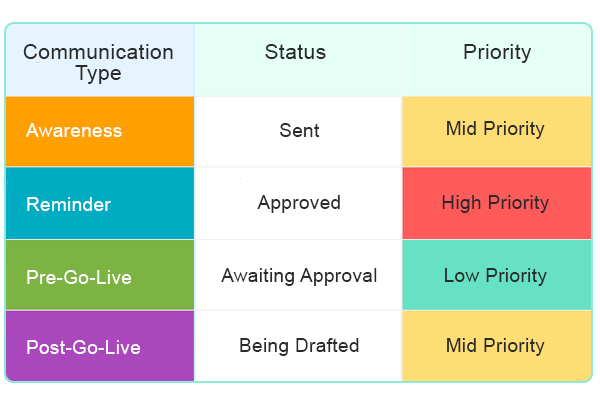 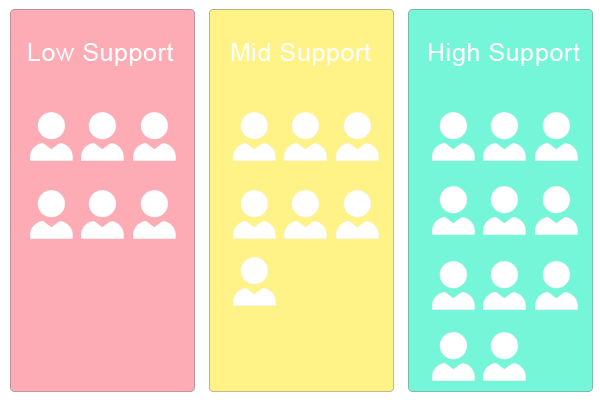 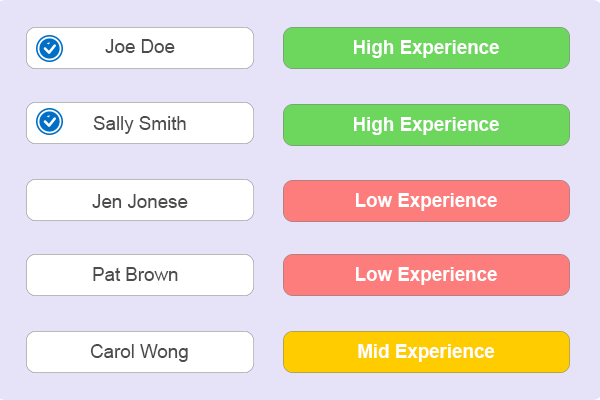 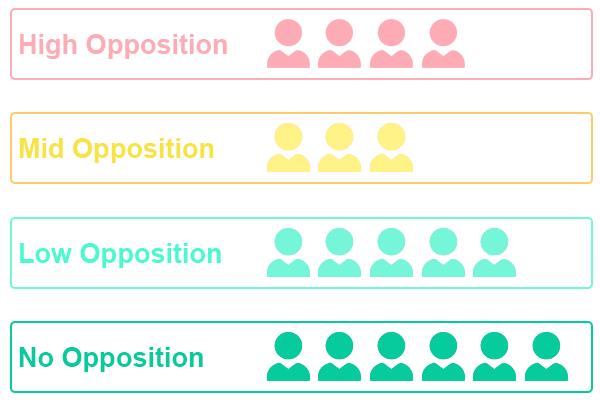 Communications Management Toolkit
Stakeholder Management Toolkit
Change Champions & Agents Management Toolkit
Resistance Management Toolkit
Read More
Read More
Read More
Read More
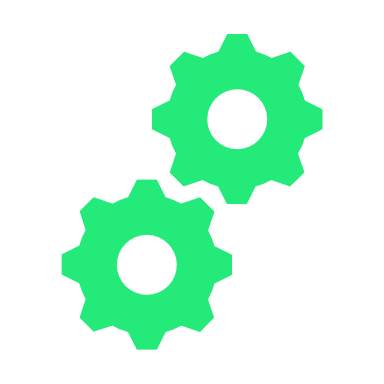 Phase 3: Deploy
Implement Change Plans
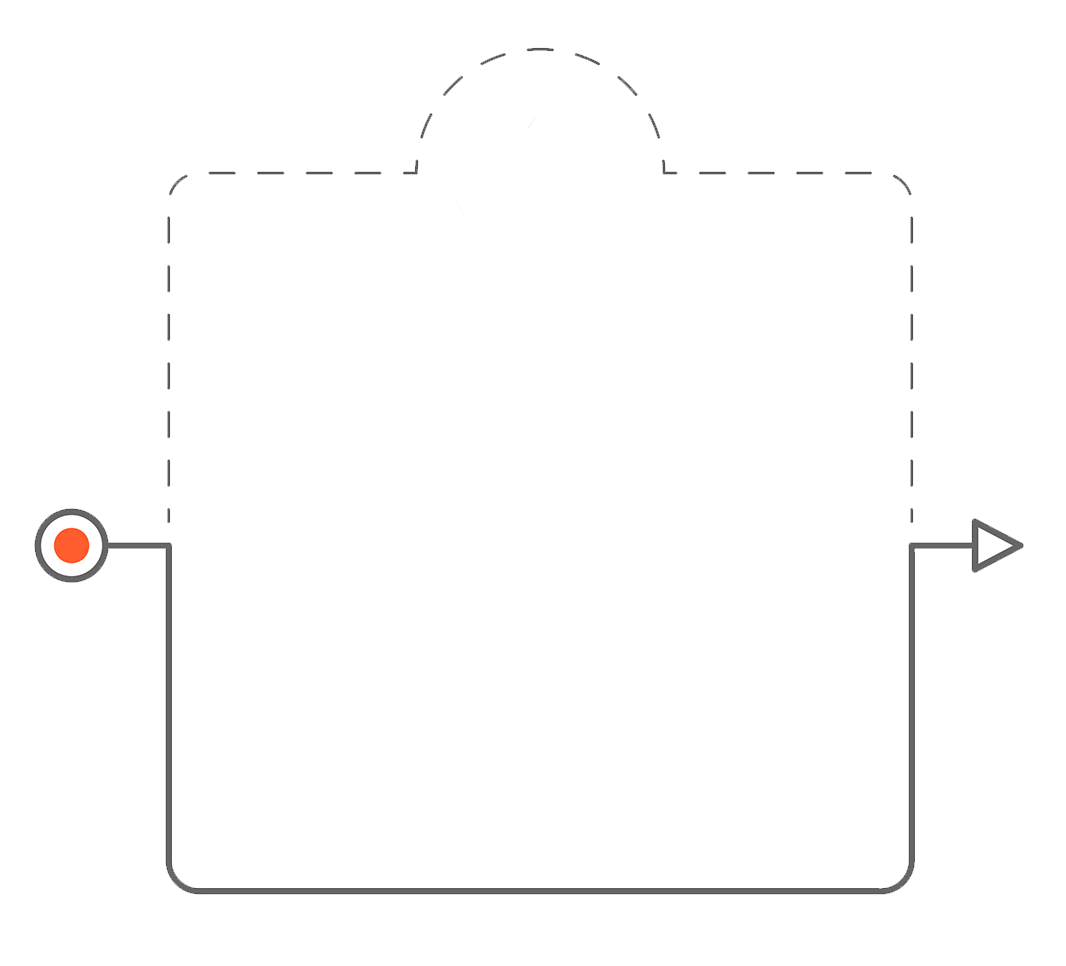 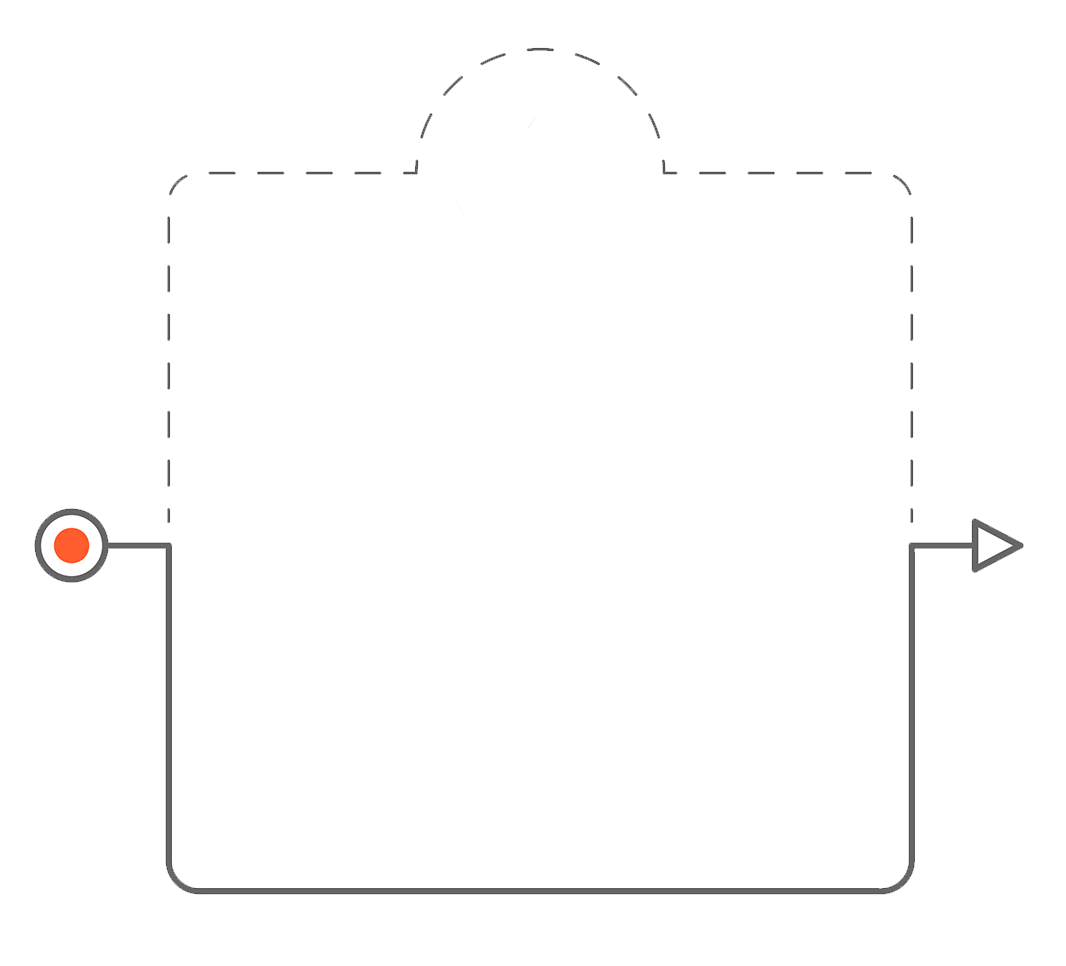 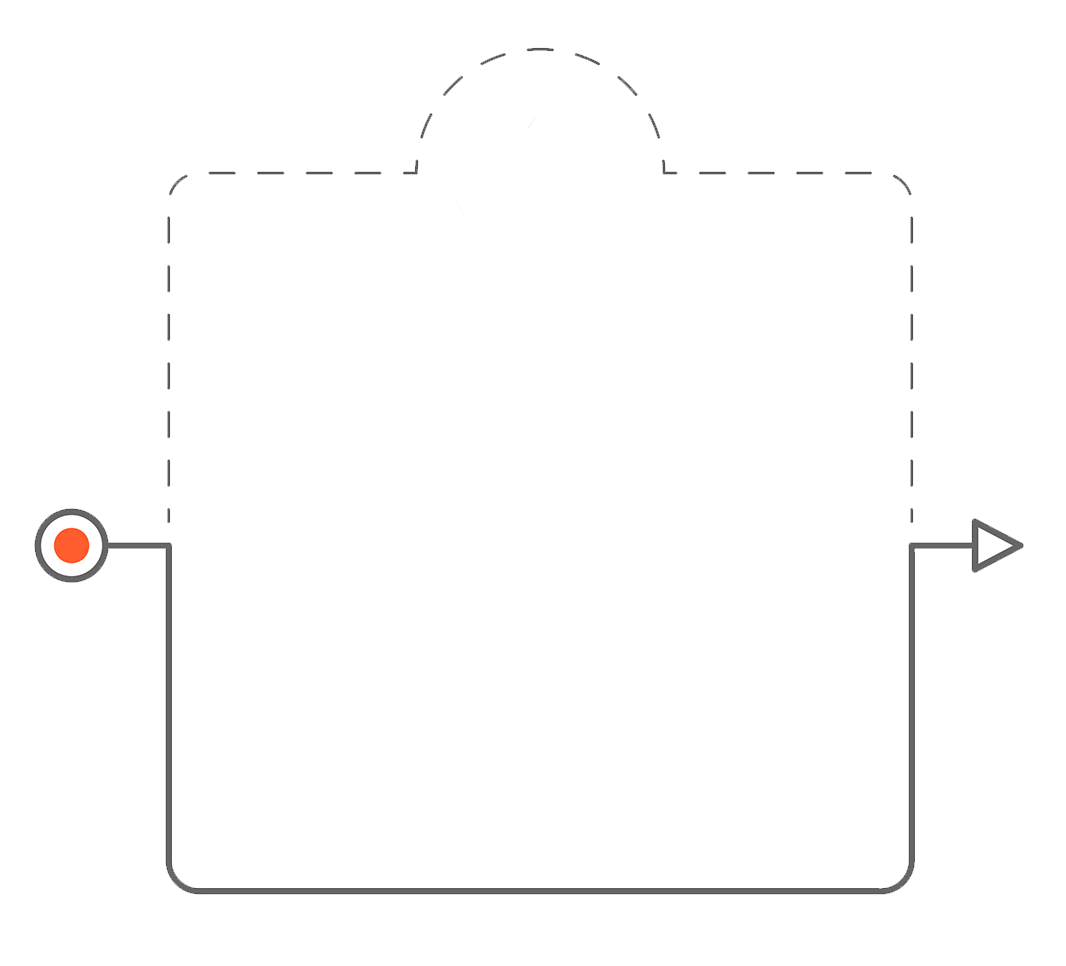 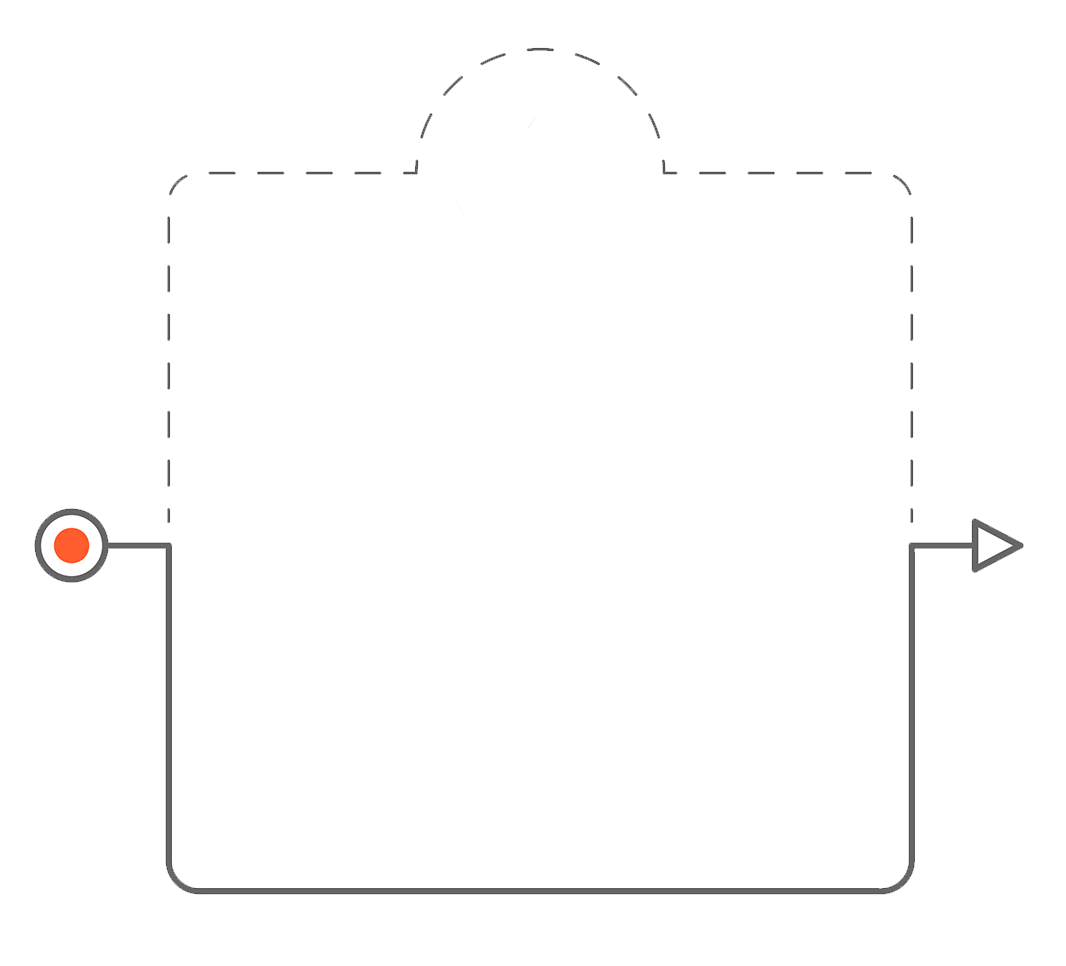 3.5
3.6
3.7
3.8
Deliver Training
Deliver Coaching
Track Change Readiness
Track Project Risk & Successes
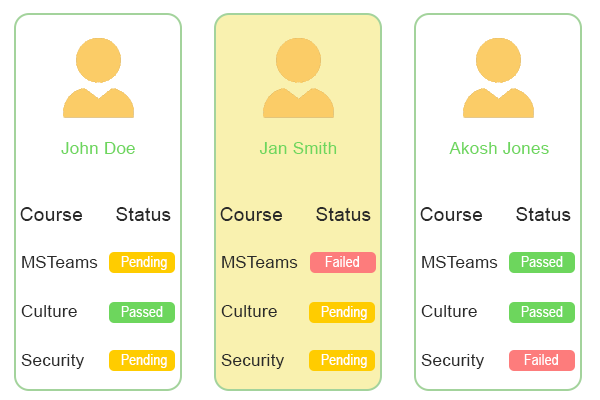 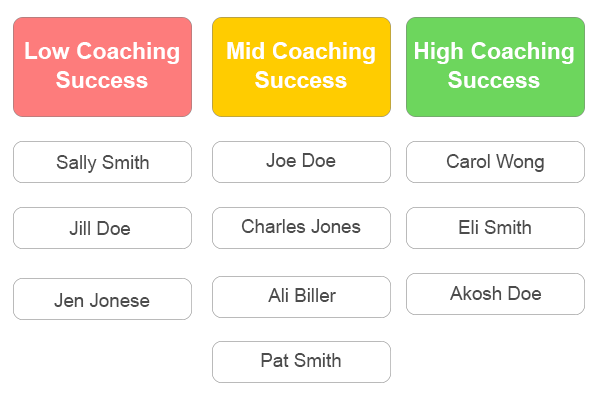 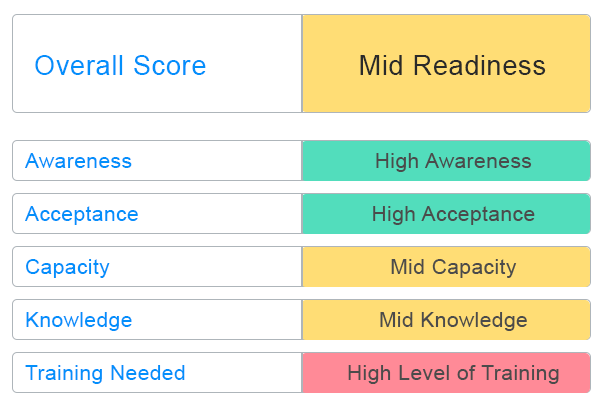 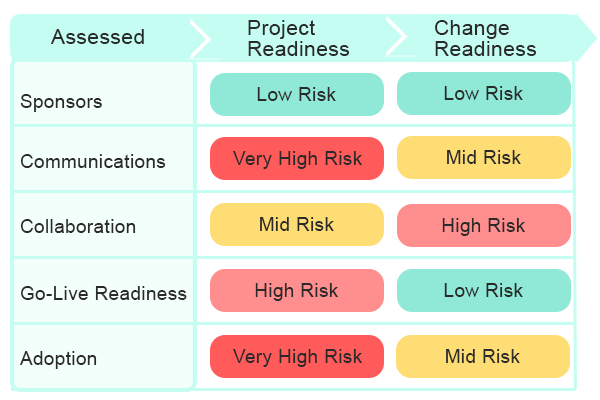 Training Management Toolkit
Coaching Management Toolkit
Change Readiness Toolkit
Project Assessment & Risk Tracking Toolkit
Read More
Read More
Read More
Read More
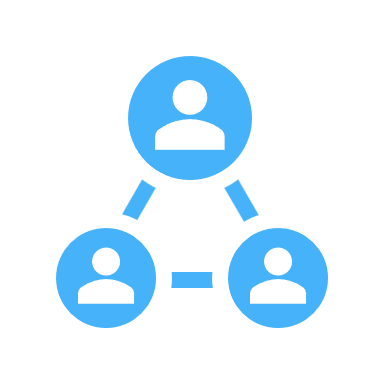 Phase 4: Normalize
Track Change Adoption Successes
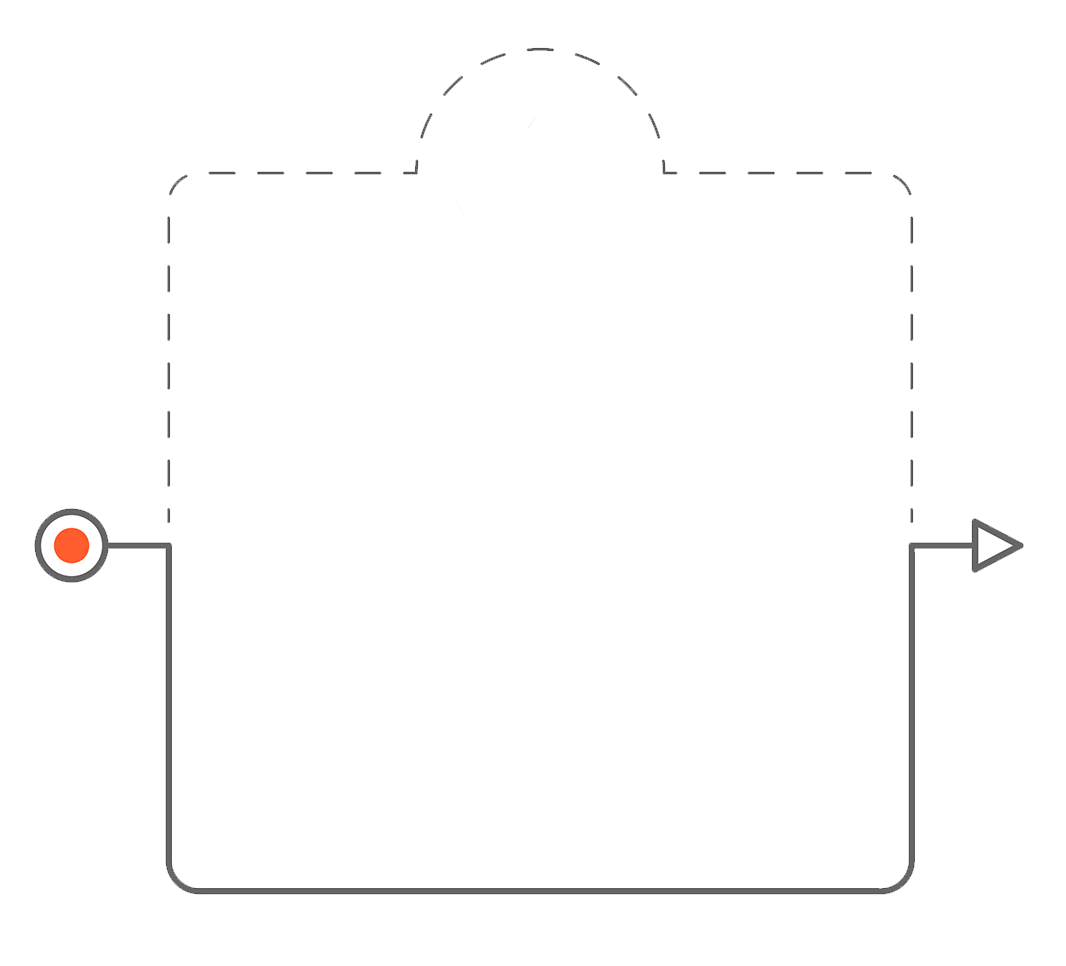 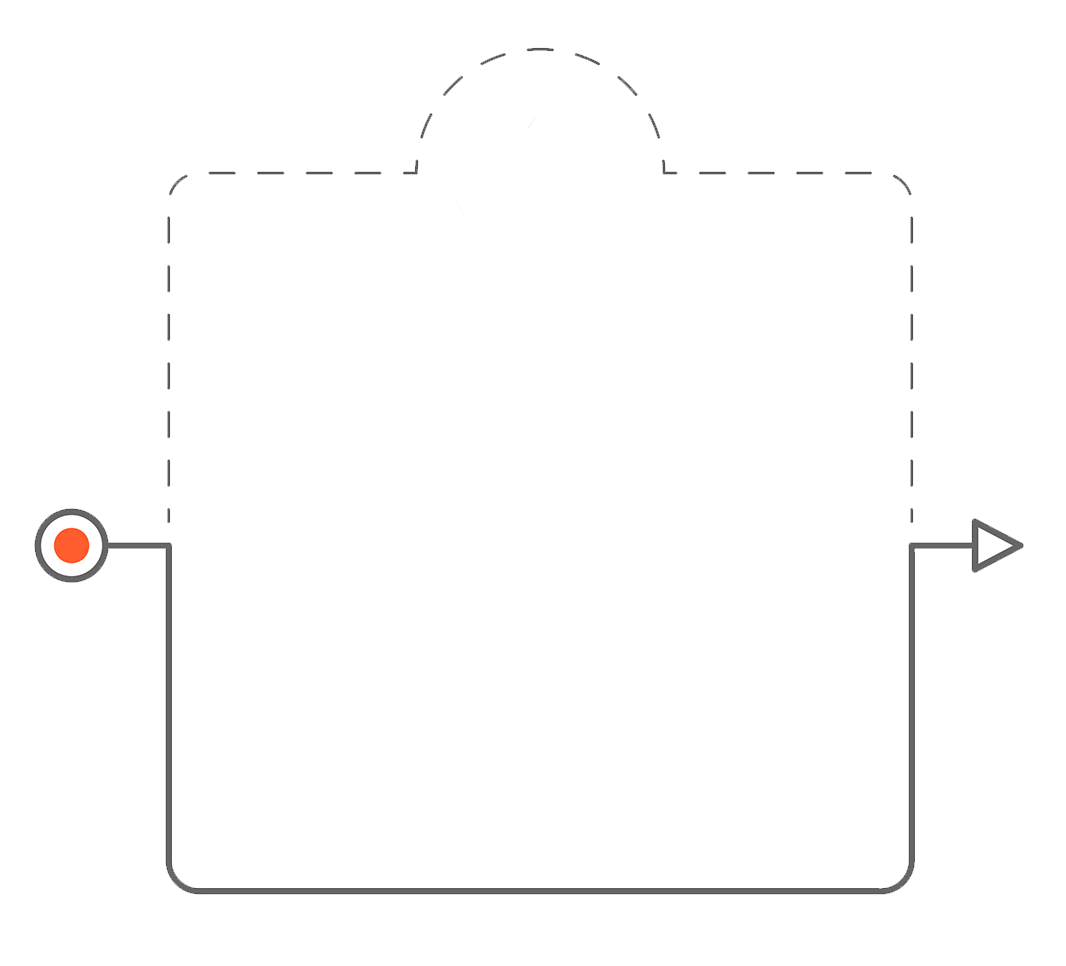 4.1
4.2
Track Change Mgt. Successes & KPIs
Provide Reinforcement, Training, Rewards
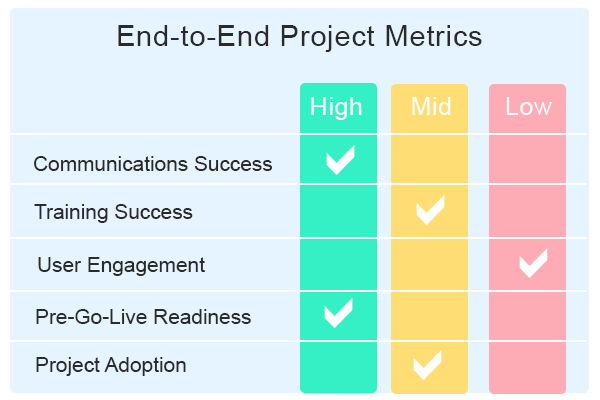 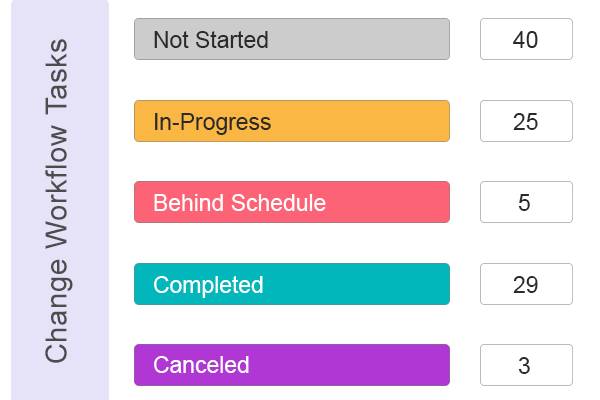 Change Metrics & KPI 
Tracking Toolkit
Change Management Plan Template
Read More
Read More
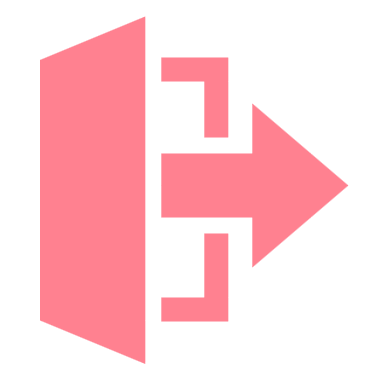 Phase 5: Exit
Change Management Exit
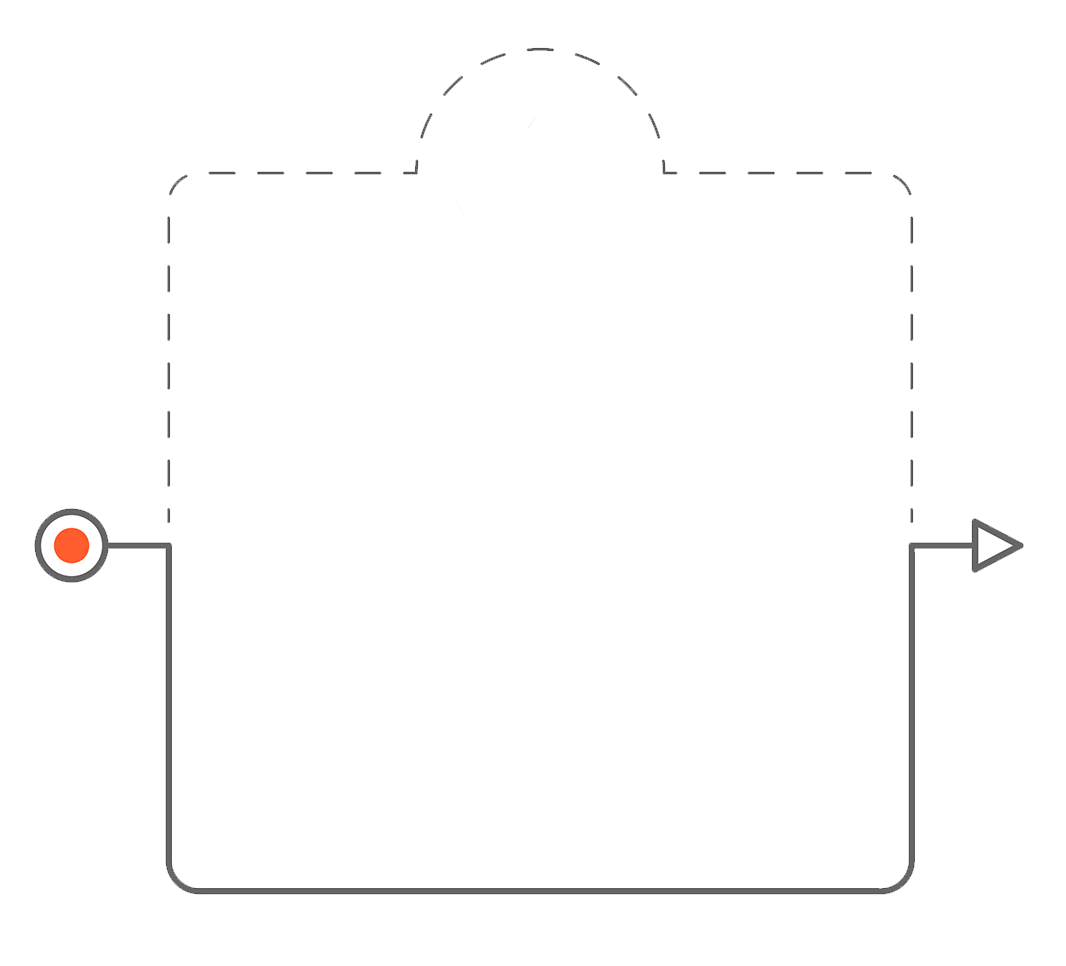 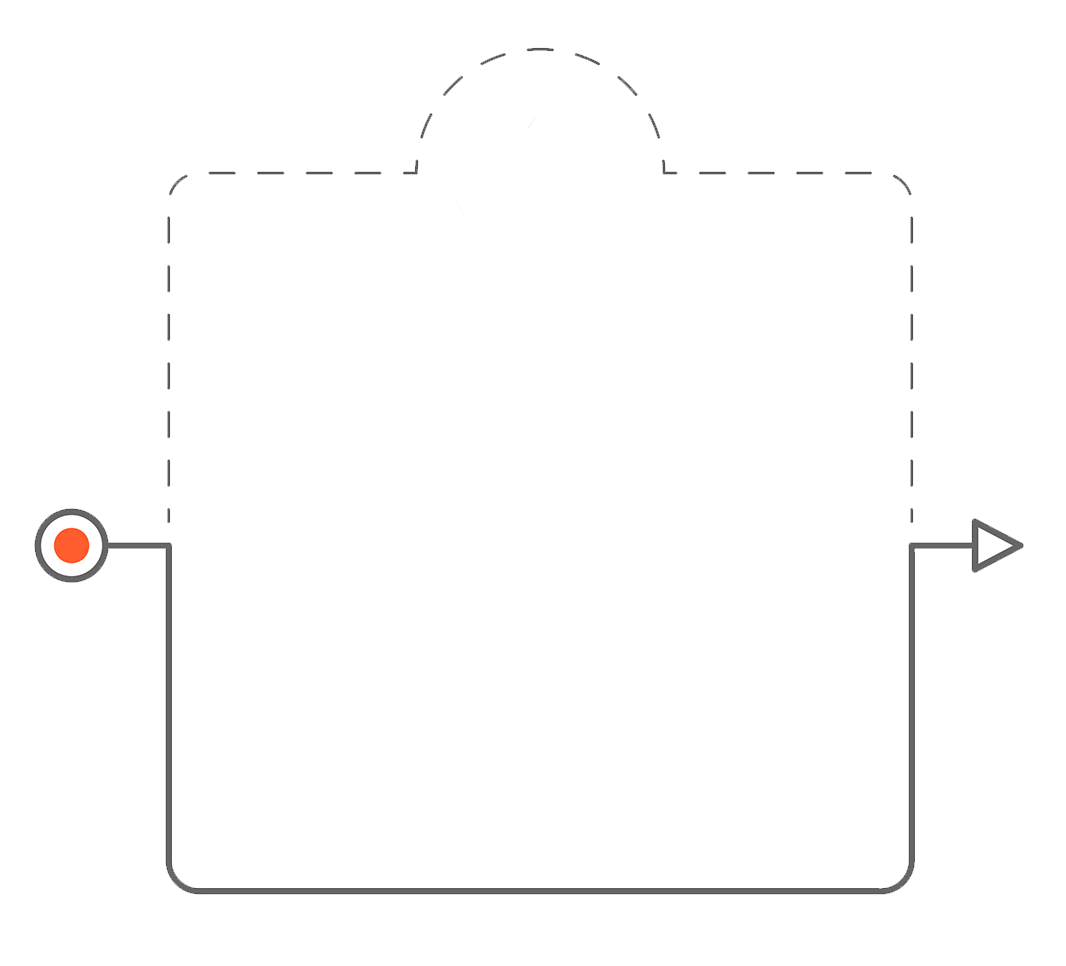 5.1
5.2
Implement Transition Plan
Complete Change Exit Tasks & Final Report
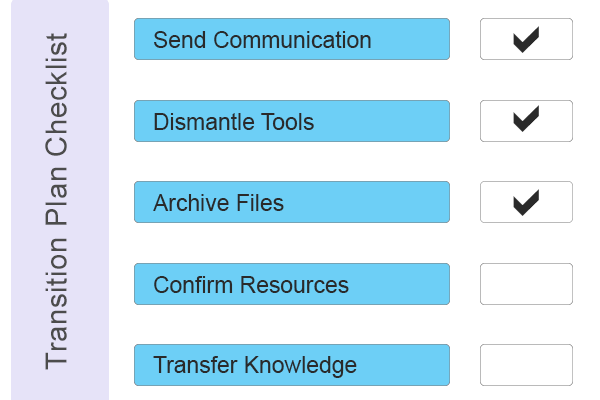 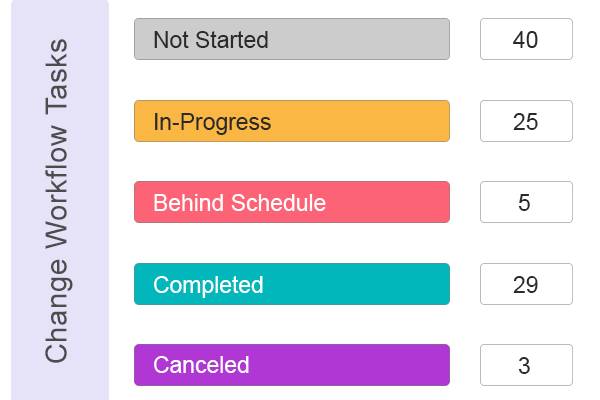 Transition Plan & Guide
Change Management Plan Template
Read More
Read More
OCM Solution Change Management Software
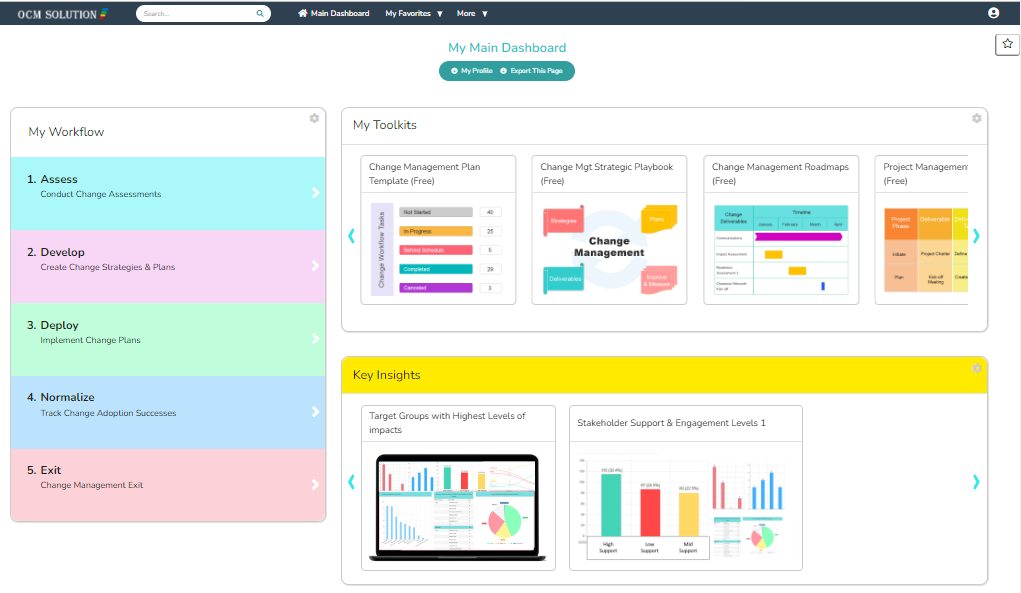 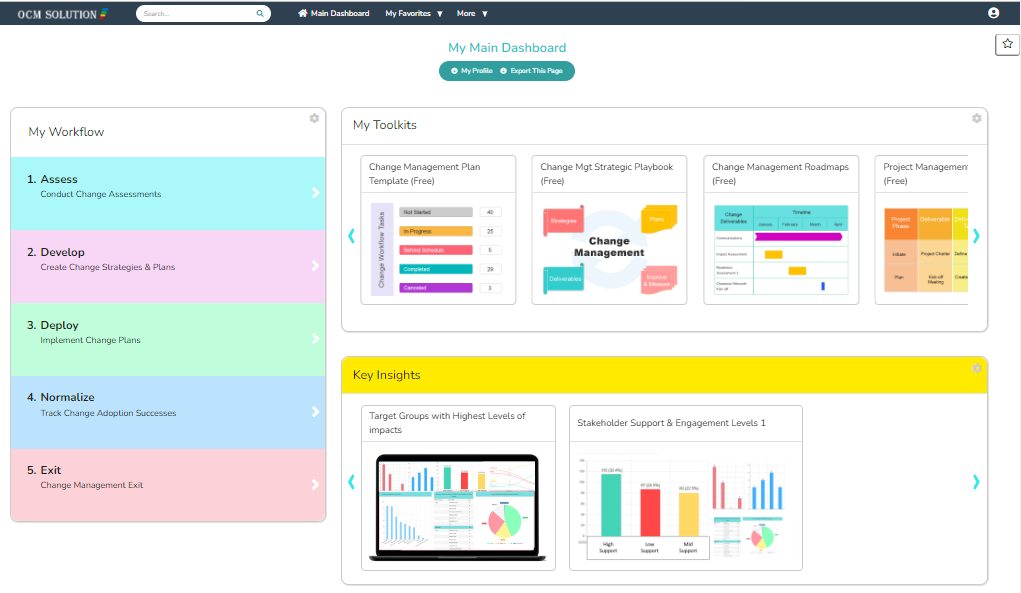 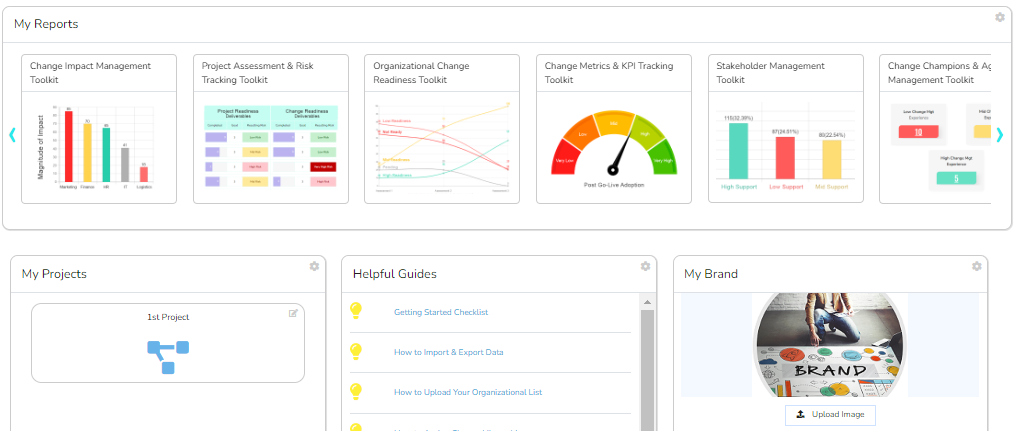 Learn More About the OCM Solution Change Management Framework
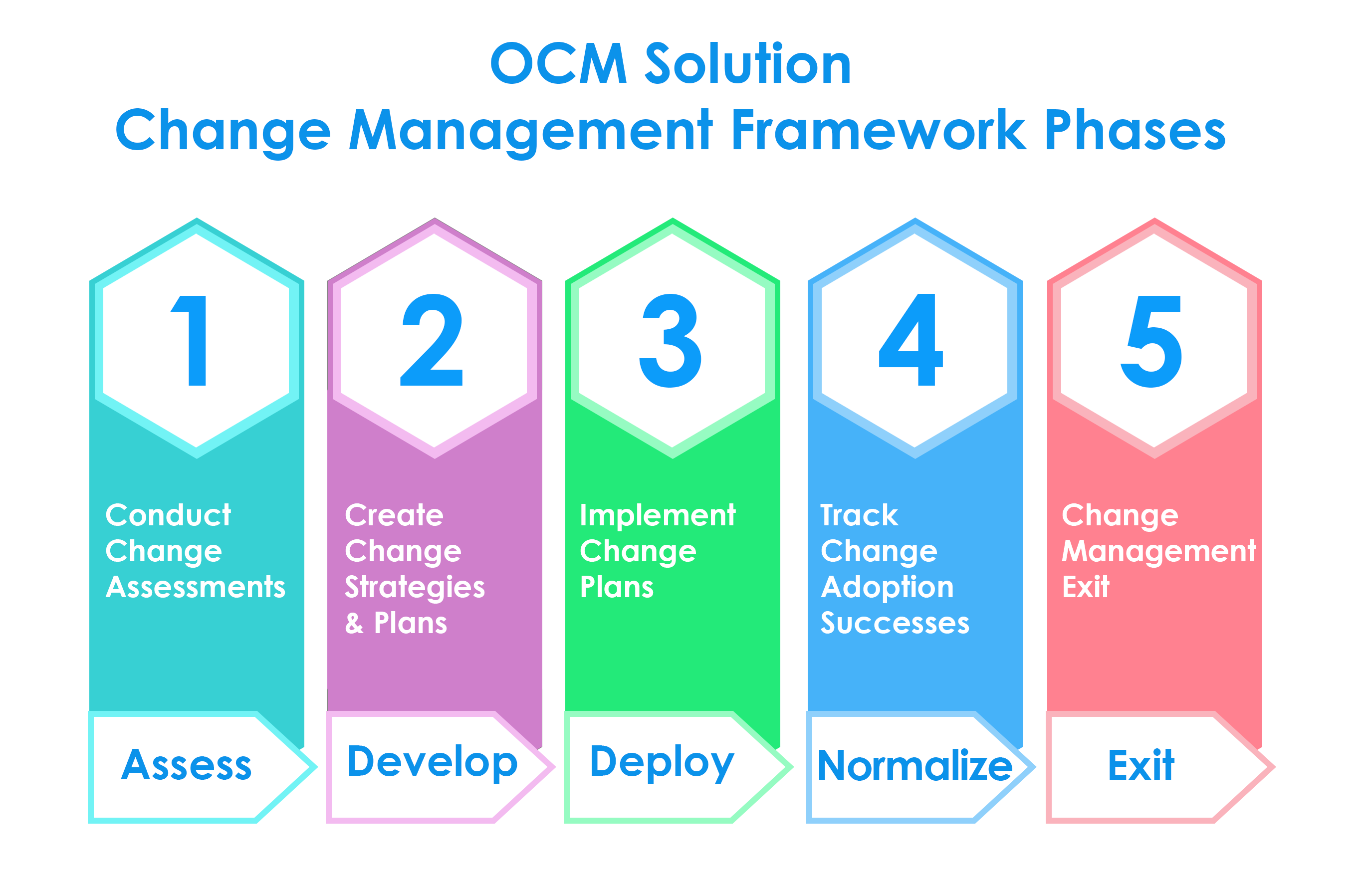 Are you interested in learning  more about the OCM Solution Change Management All-in-One software?
LEARN MORE
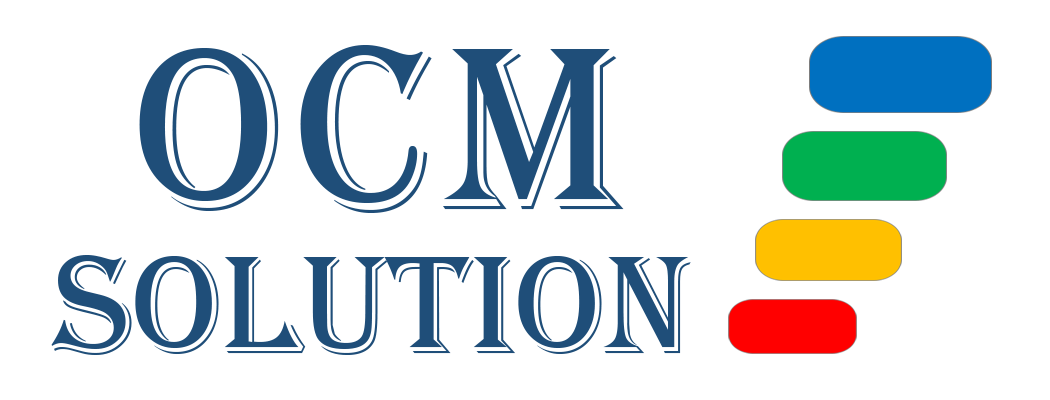